Изучение 
Солнечной системы космическими автоматами
19.11.2020
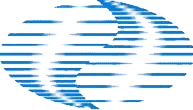 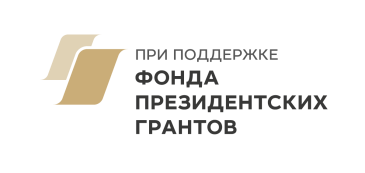 Солнечная система – объект исследования
Планетарные исследования, место в космонавтике
История. Наиболее значимые результаты.
Что работает сегодня
Перспектива
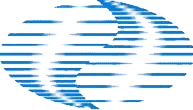 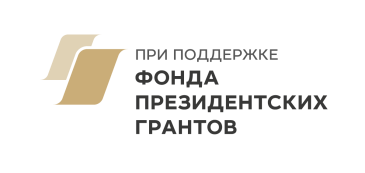 Солнечная система – объект исследования
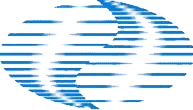 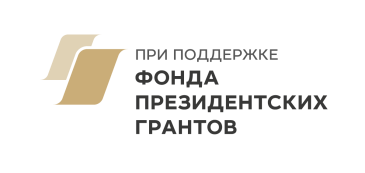 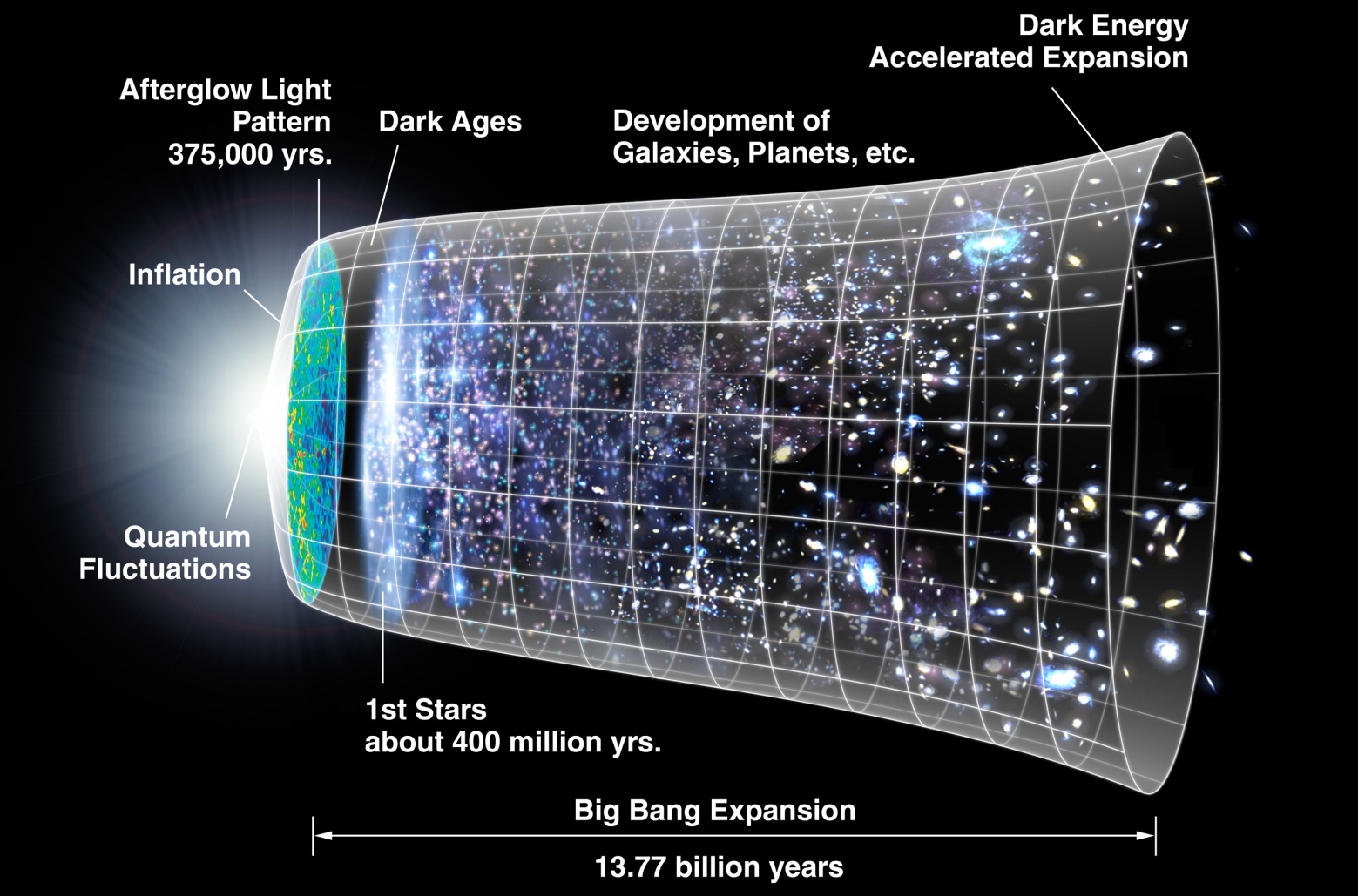 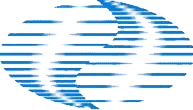 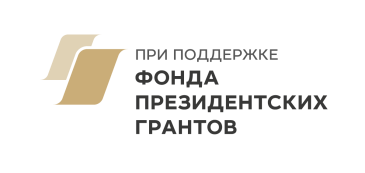 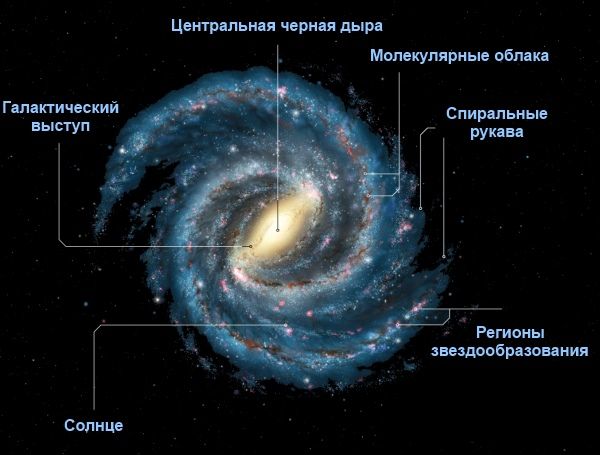 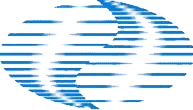 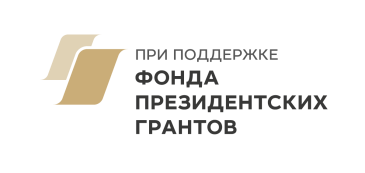 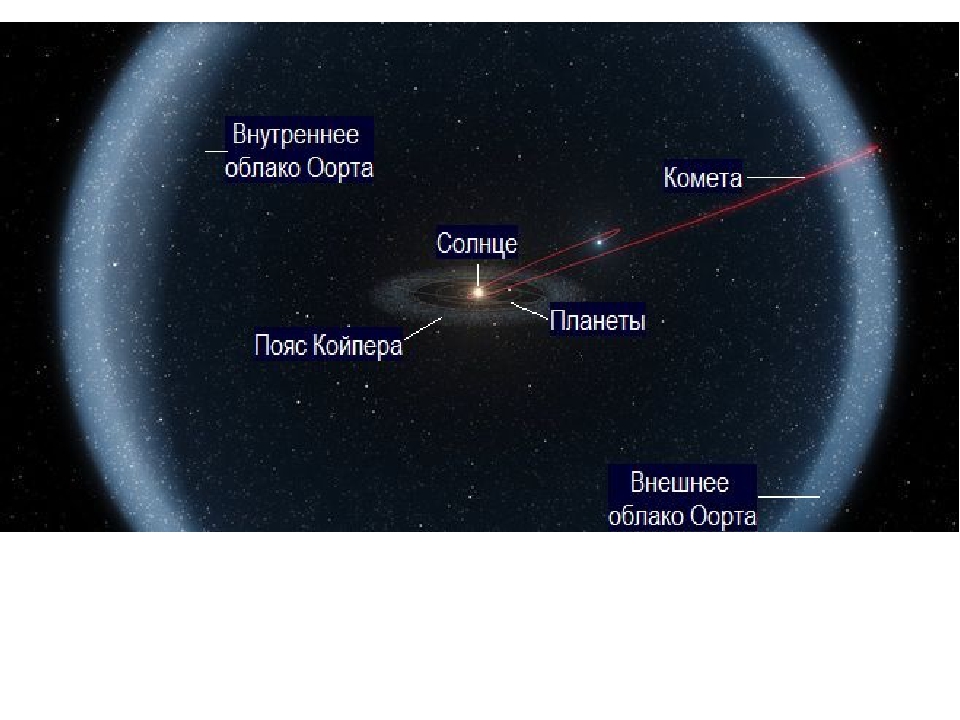 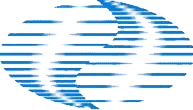 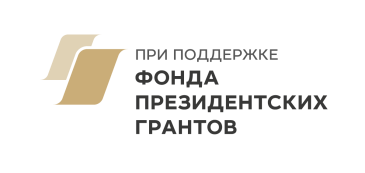 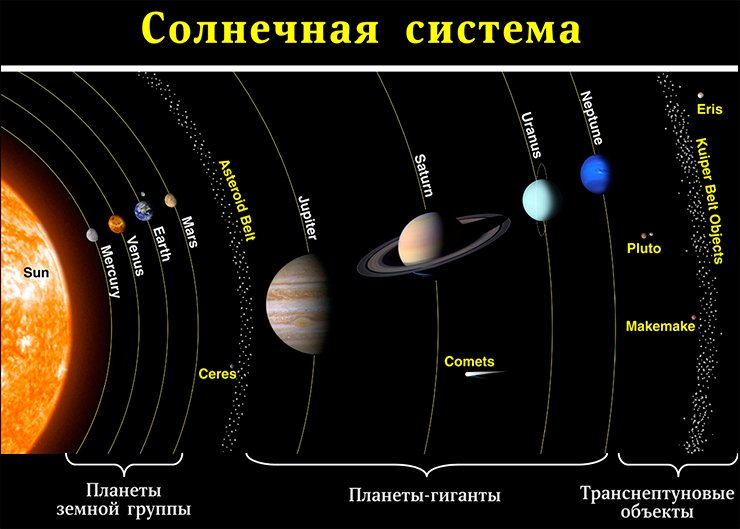 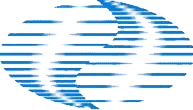 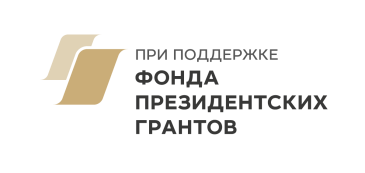 Планетарные исследования, место в космонавтике
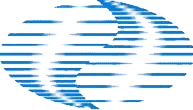 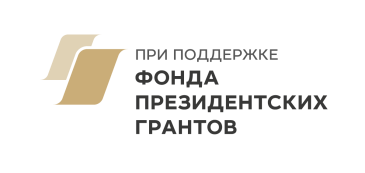 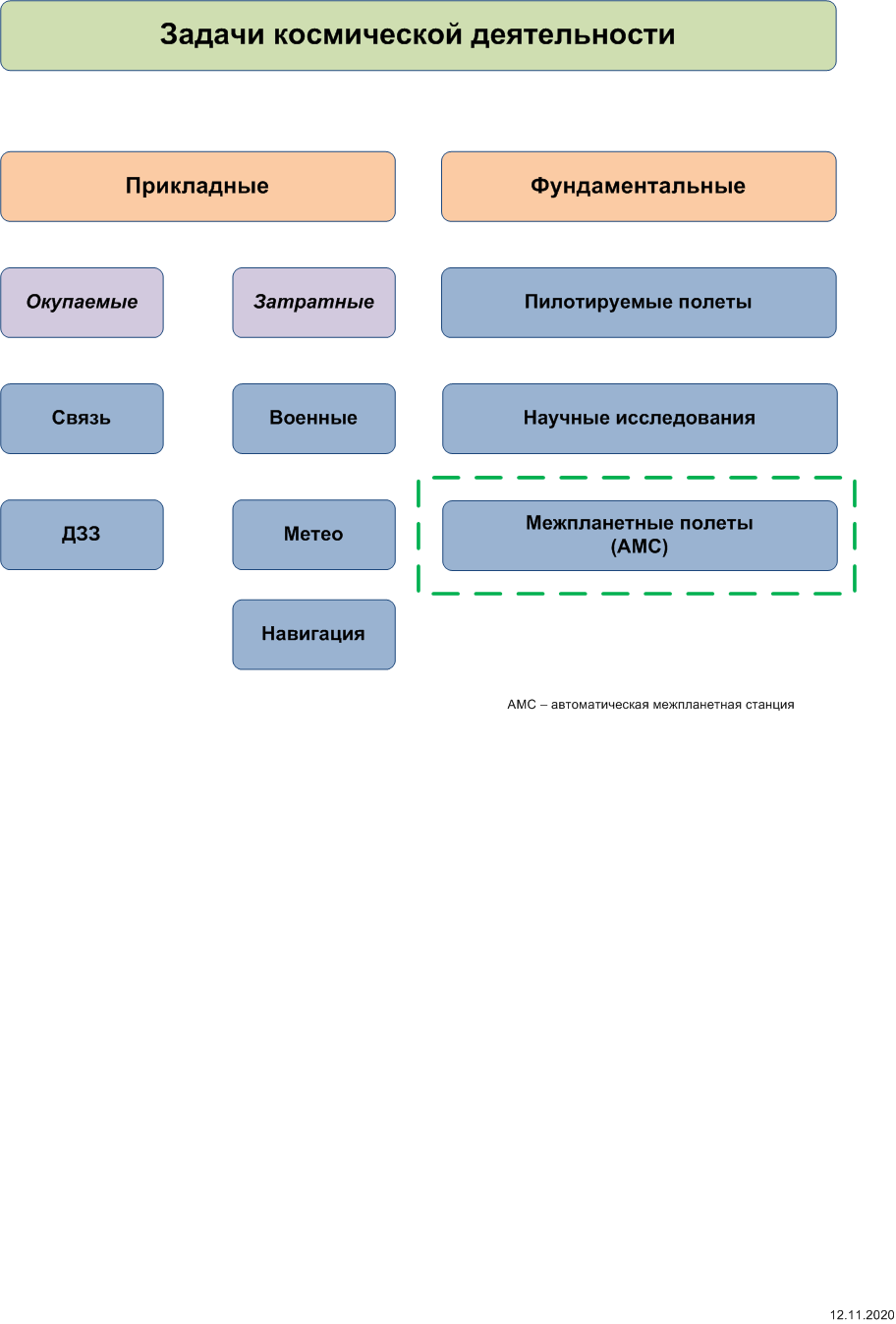 4% от общего объема космической деятельности
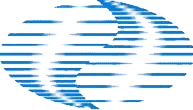 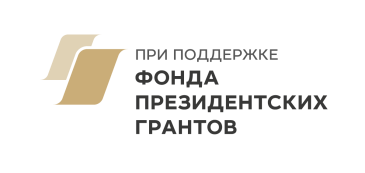 4% - это в физическом выражении, по стартовой массе РН.
По финансам - в РФ по ФКП-2025 – 3,6% (50 млрд руб).

Элементы экономической эффективности могут появиться только к концу века и только по Луне.
Основная цель межпланетных исследований – узнать, как устроена Солнечная система, с особым упором на вопрос, как она сформировалась. 

Большие затраты (десятки миллиардов долларов) возможны потому, что население стран, занимающихся сейчас планетарными исследованиями ,согласны с важностью поставленных вопросов. А общественный интерес реализуется в политический престиж, что и побуждает политиков выделять деньги. Другой мотив – исторический. Политики помнят, что ученые создали бомбу / ракету и подсознательно полагают, что если за исследования платить, то они еще придумают что-то полезное.

Для специалистов и энтузиастов космонавтики тема междупланетных перелетов содержит две области интереса:
- технический – как доставить ПН в нужное место и как что-то там узнать,
- научный – что удалось узнать.

Цель лекции – дать общий абрис истории и состояния межпланетных исследований, в расчете на то, что заинтересовавшиеся уже самостоятельно найдут ответы на возникшие у них вопросы.
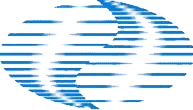 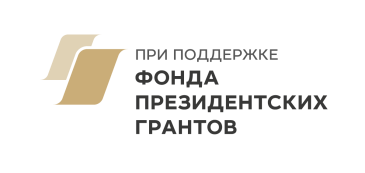 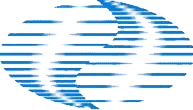 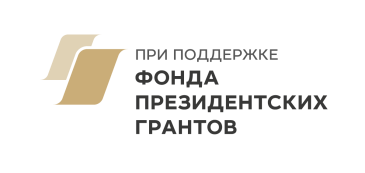 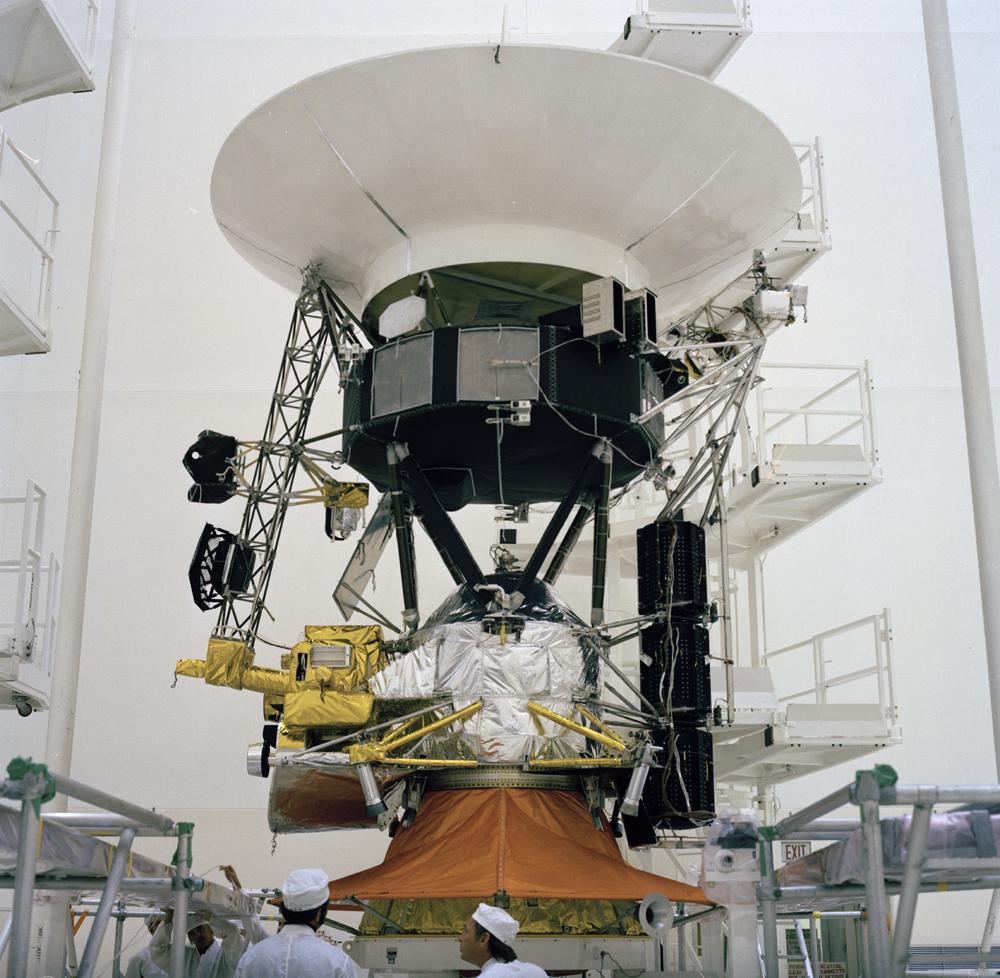 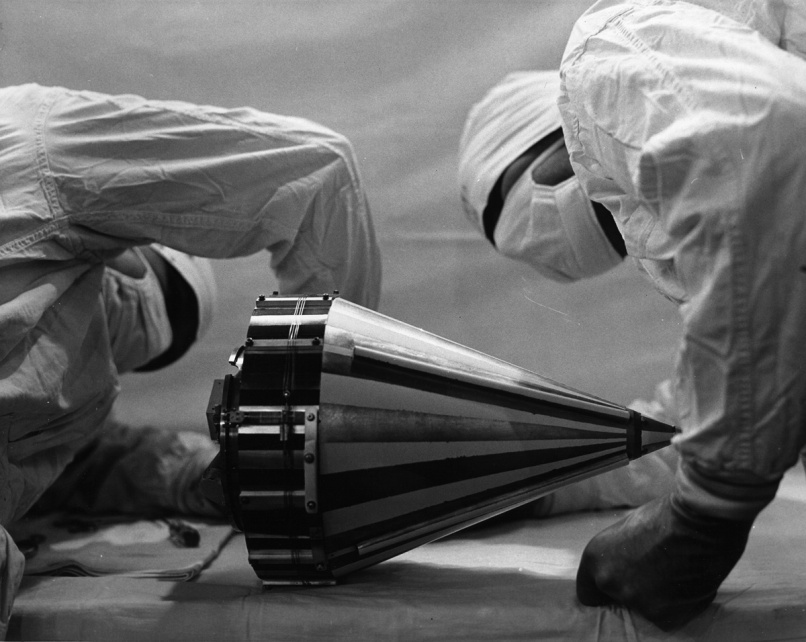 Пионер III
1958, 6 кг
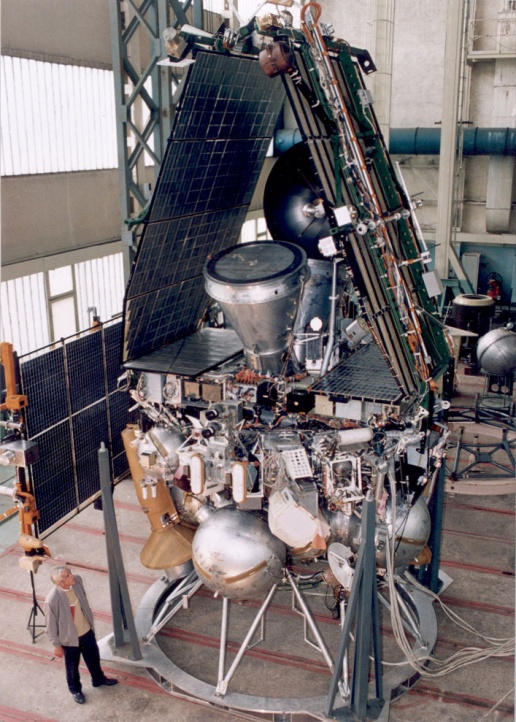 Вояджер-1,
721,9  кг, 151 а.е.
Марс-96,
1996, 6795,0  кг
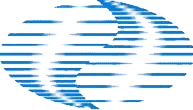 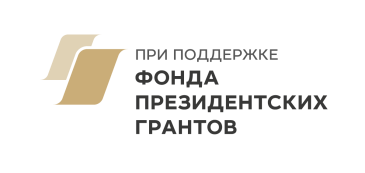 История. 
Наиболее значимые результаты.
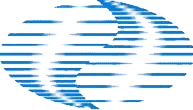 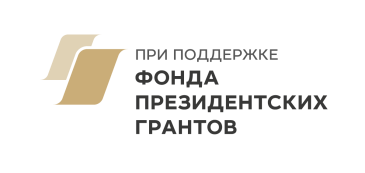 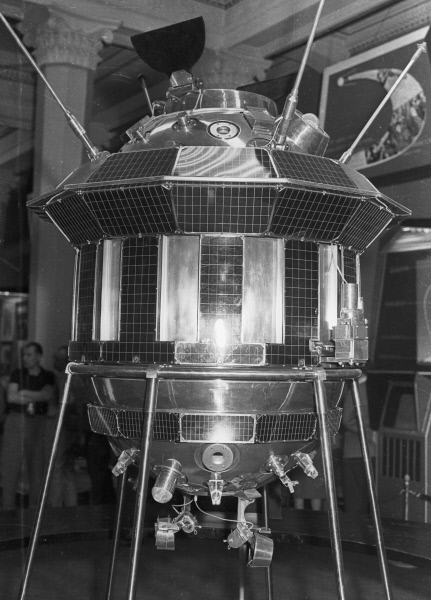 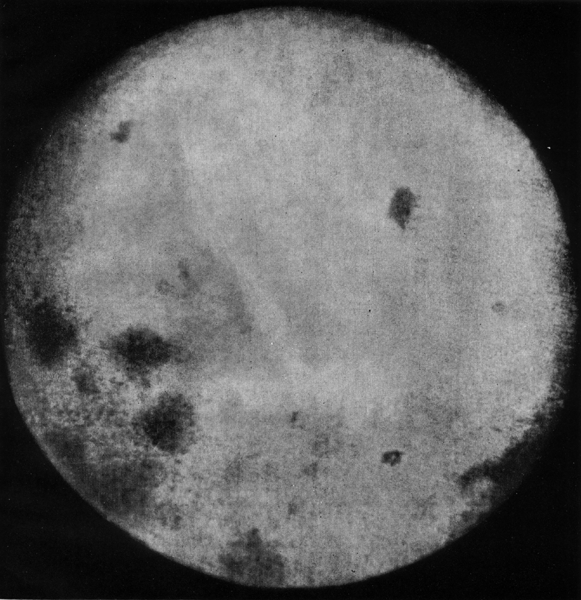 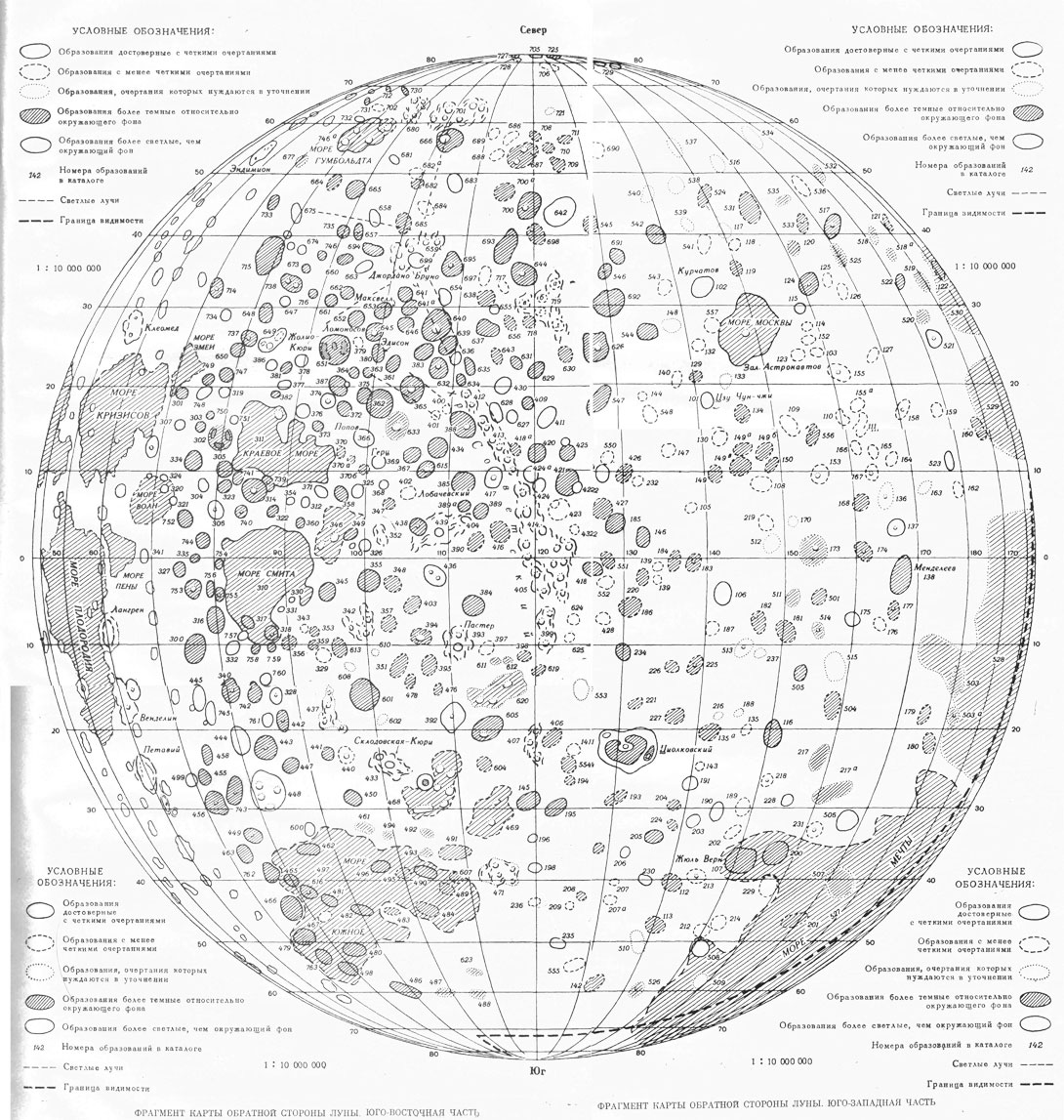 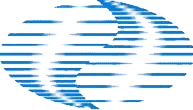 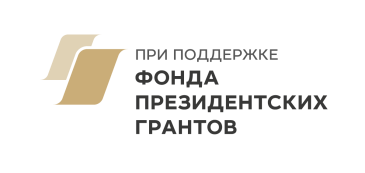 [Speaker Notes: В итоге с помощью этих 17 снимков удалось построить довольно подробную карту]
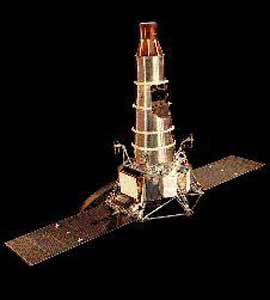 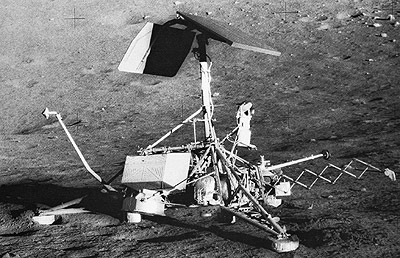 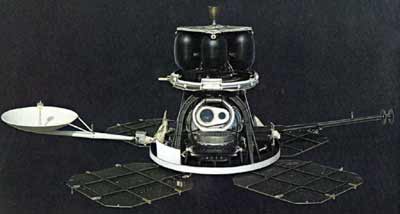 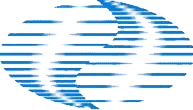 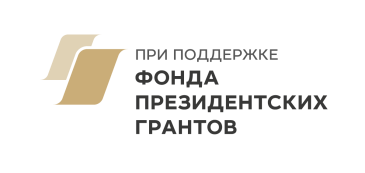 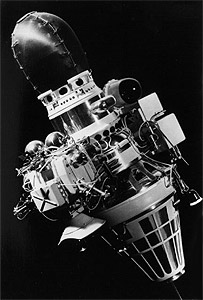 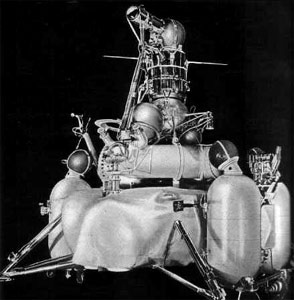 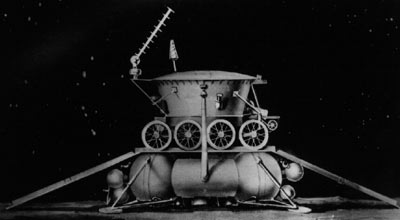 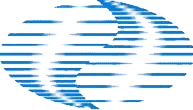 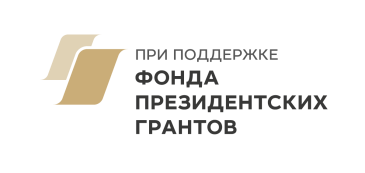 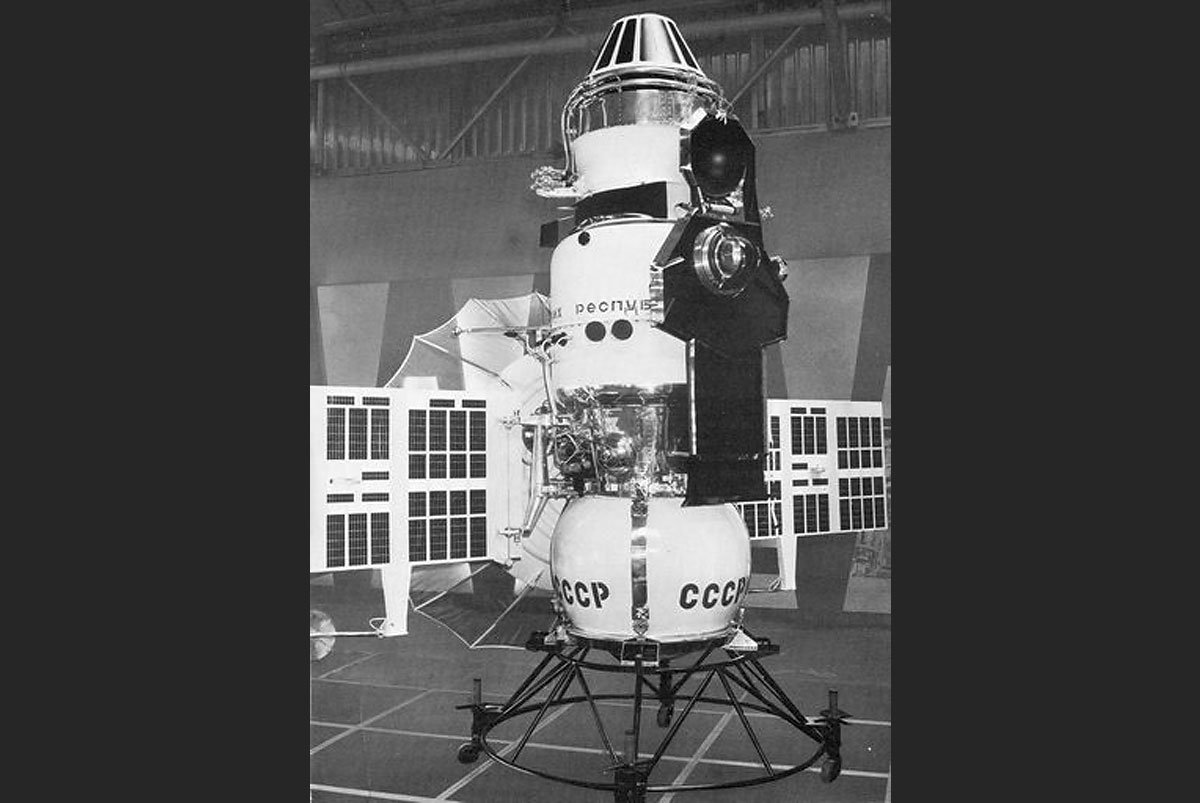 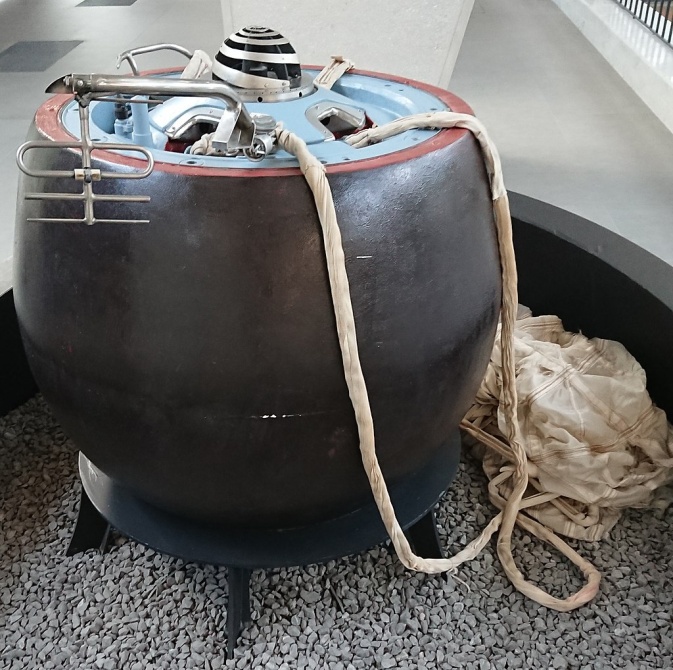 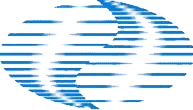 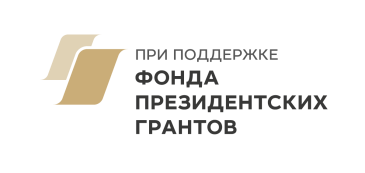 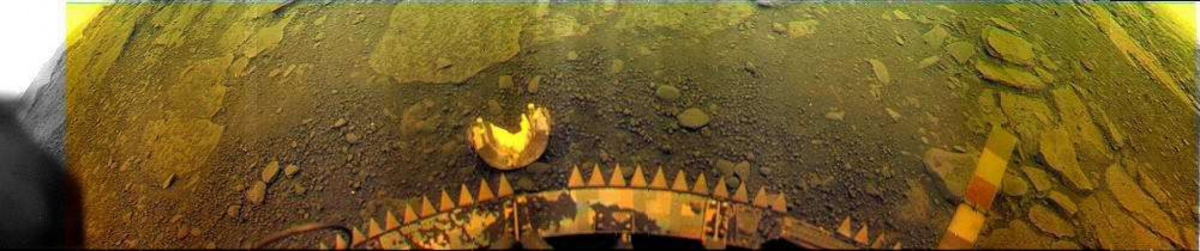 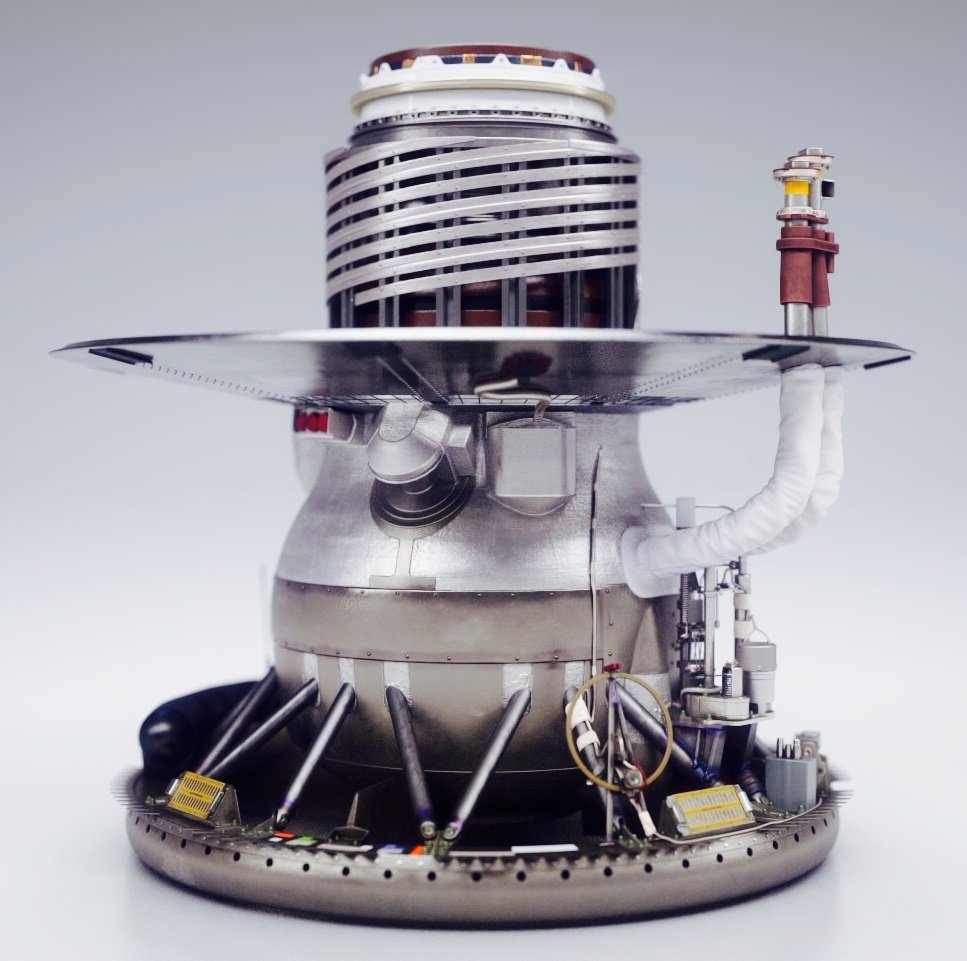 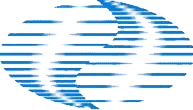 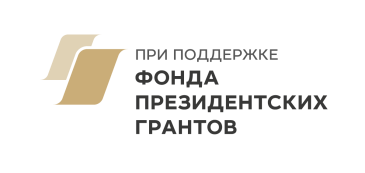 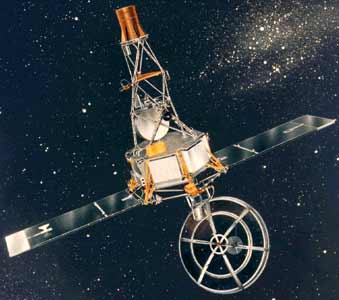 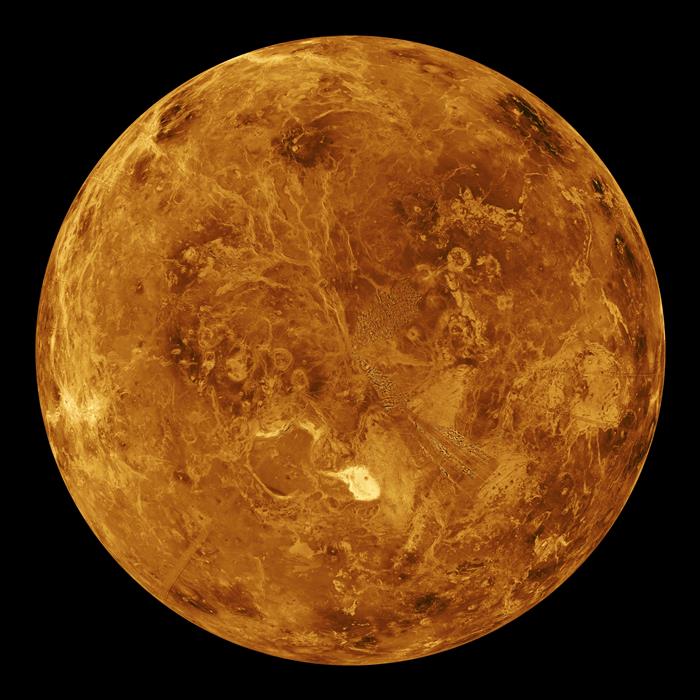 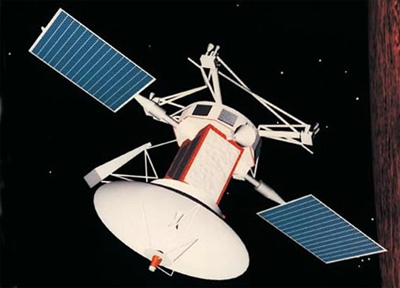 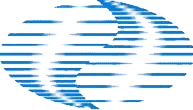 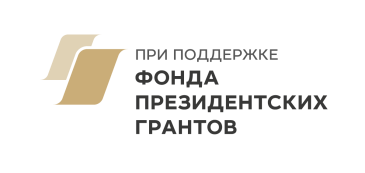 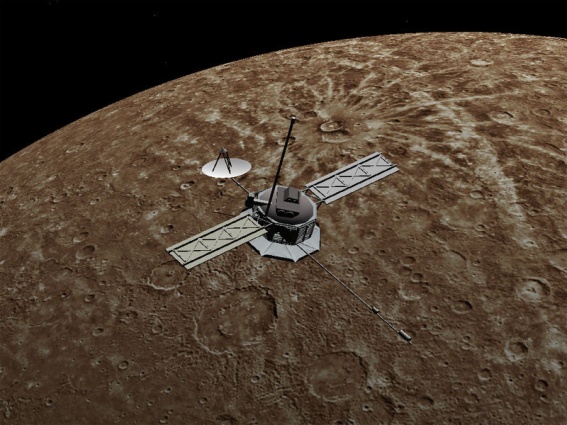 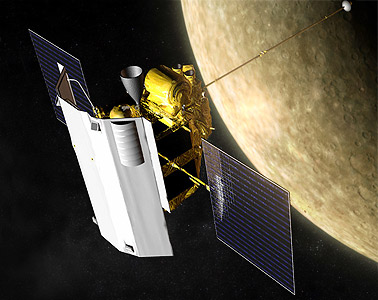 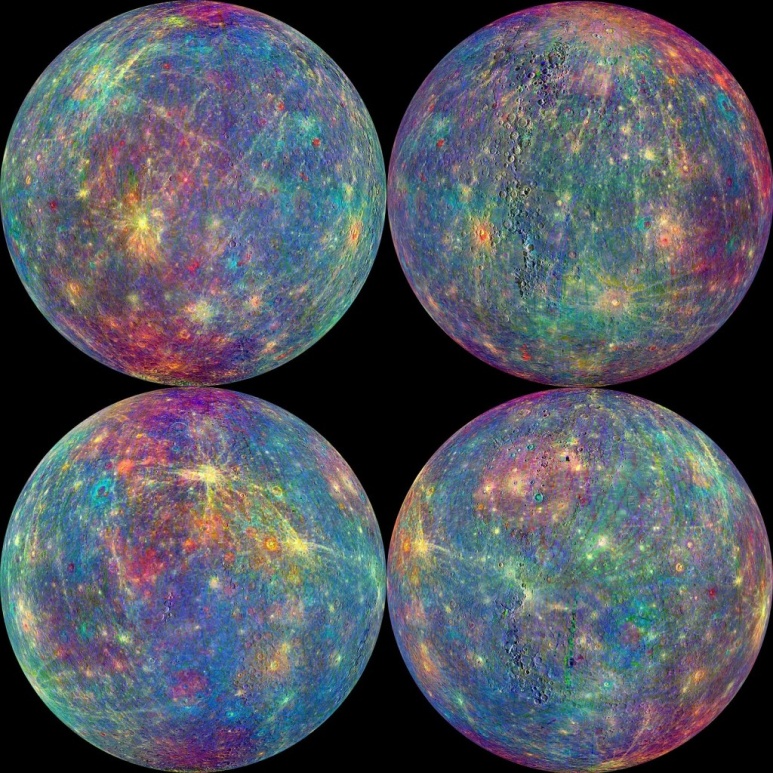 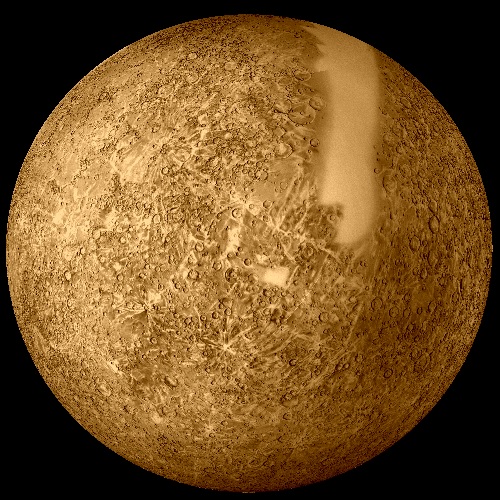 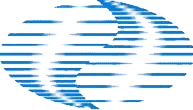 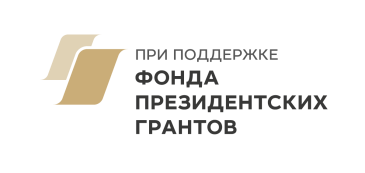 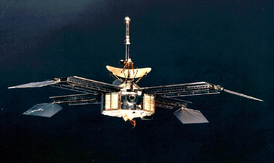 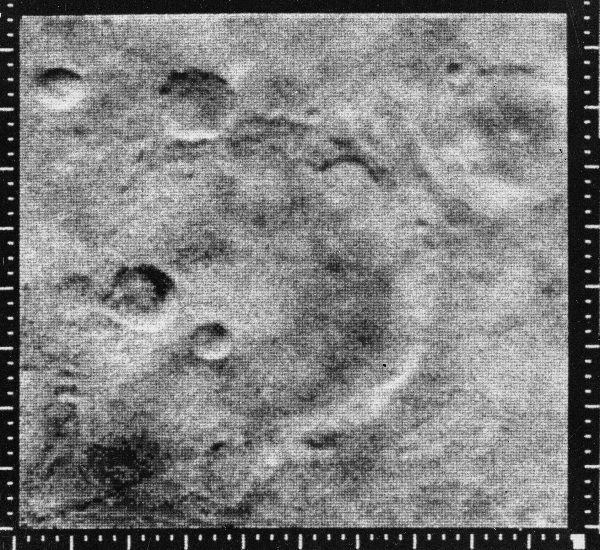 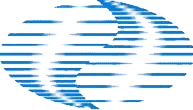 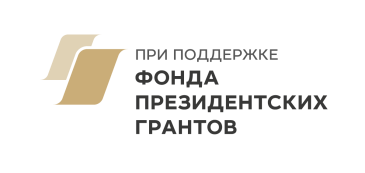 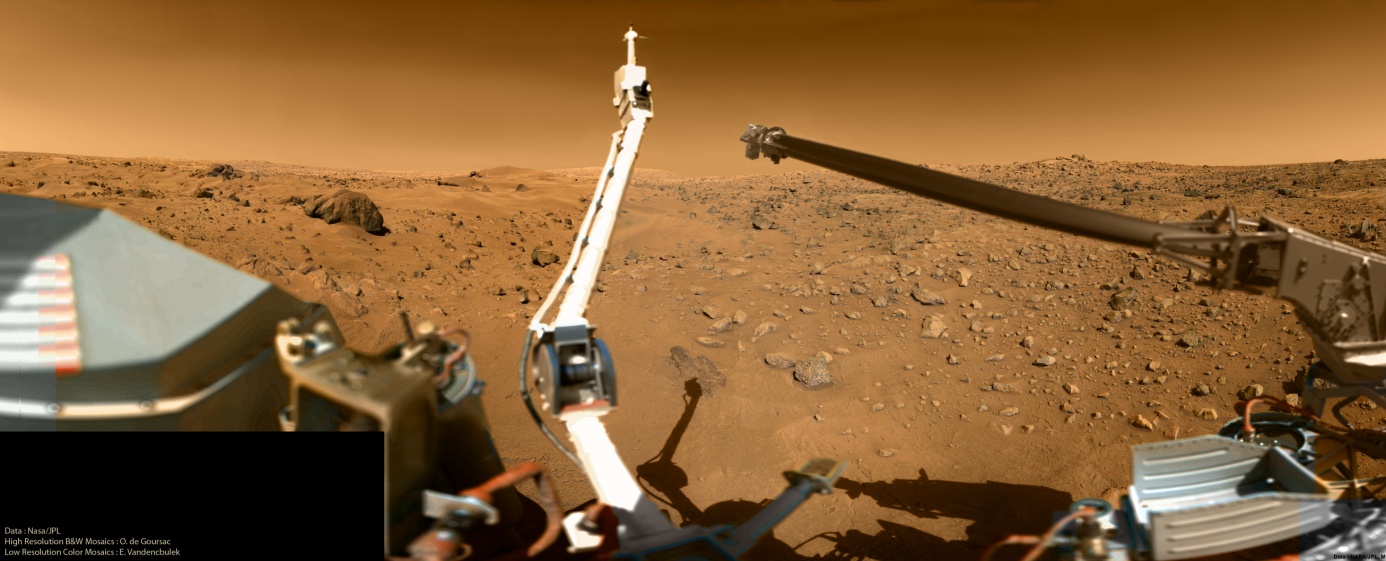 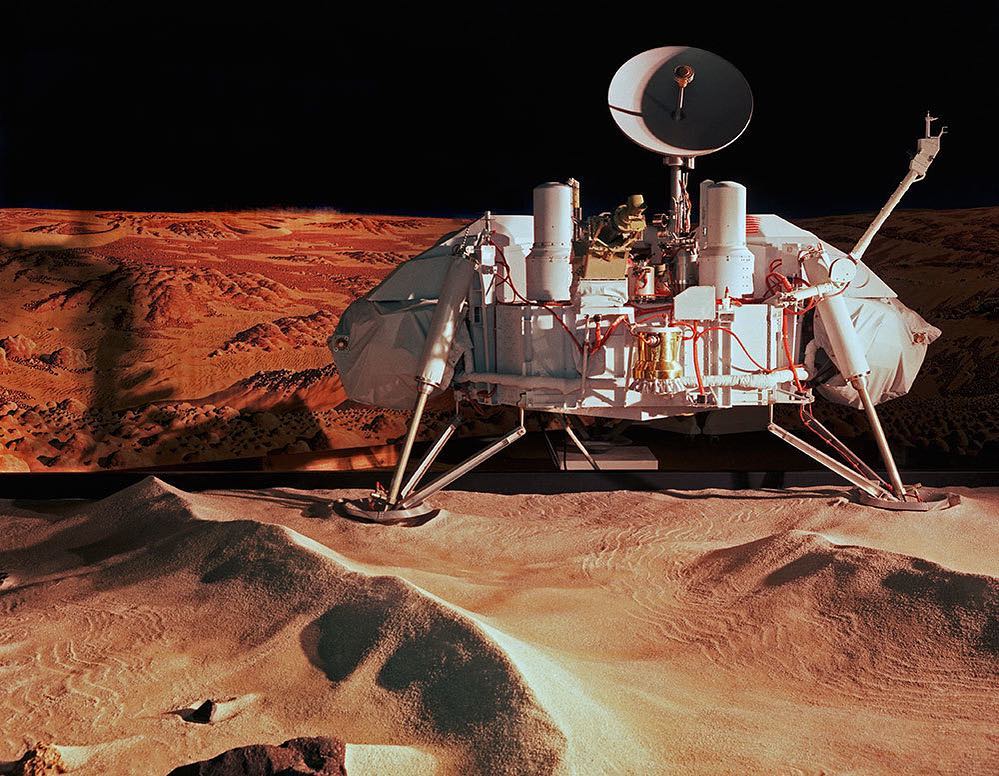 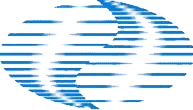 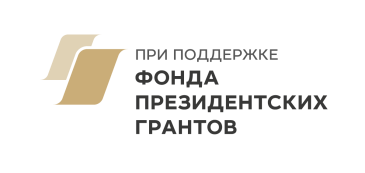 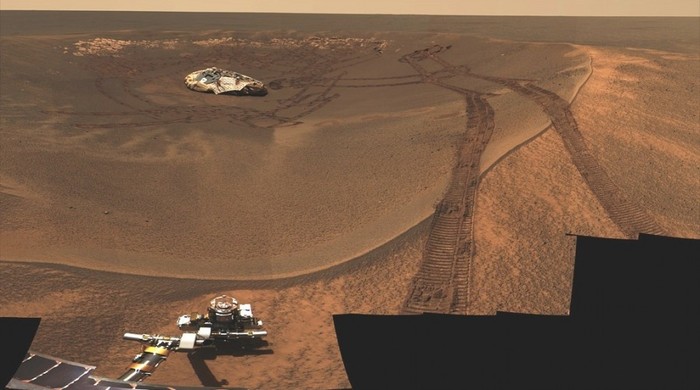 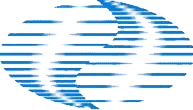 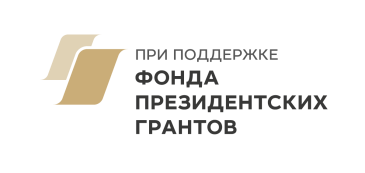 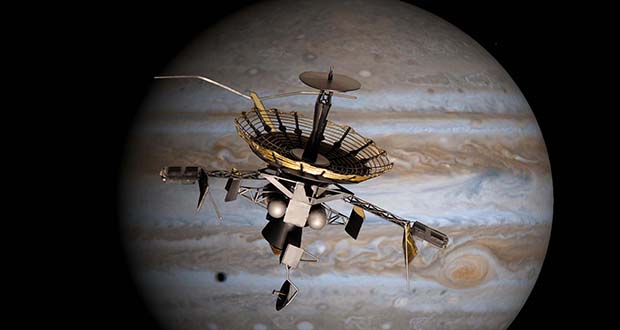 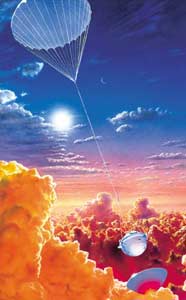 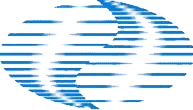 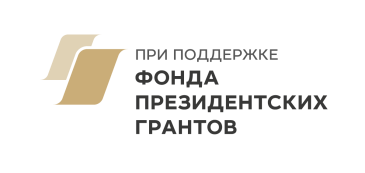 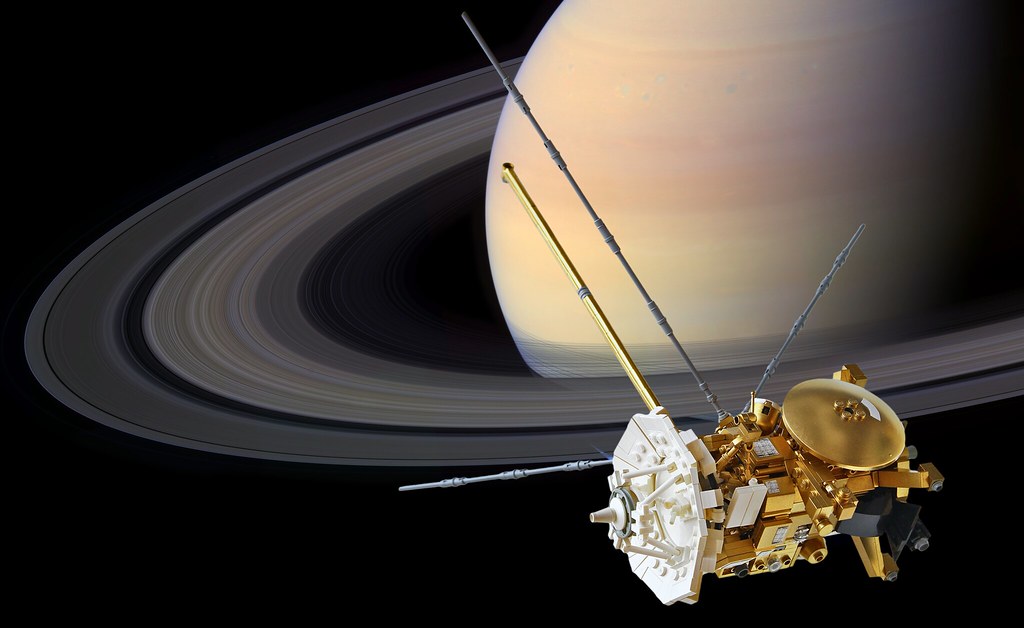 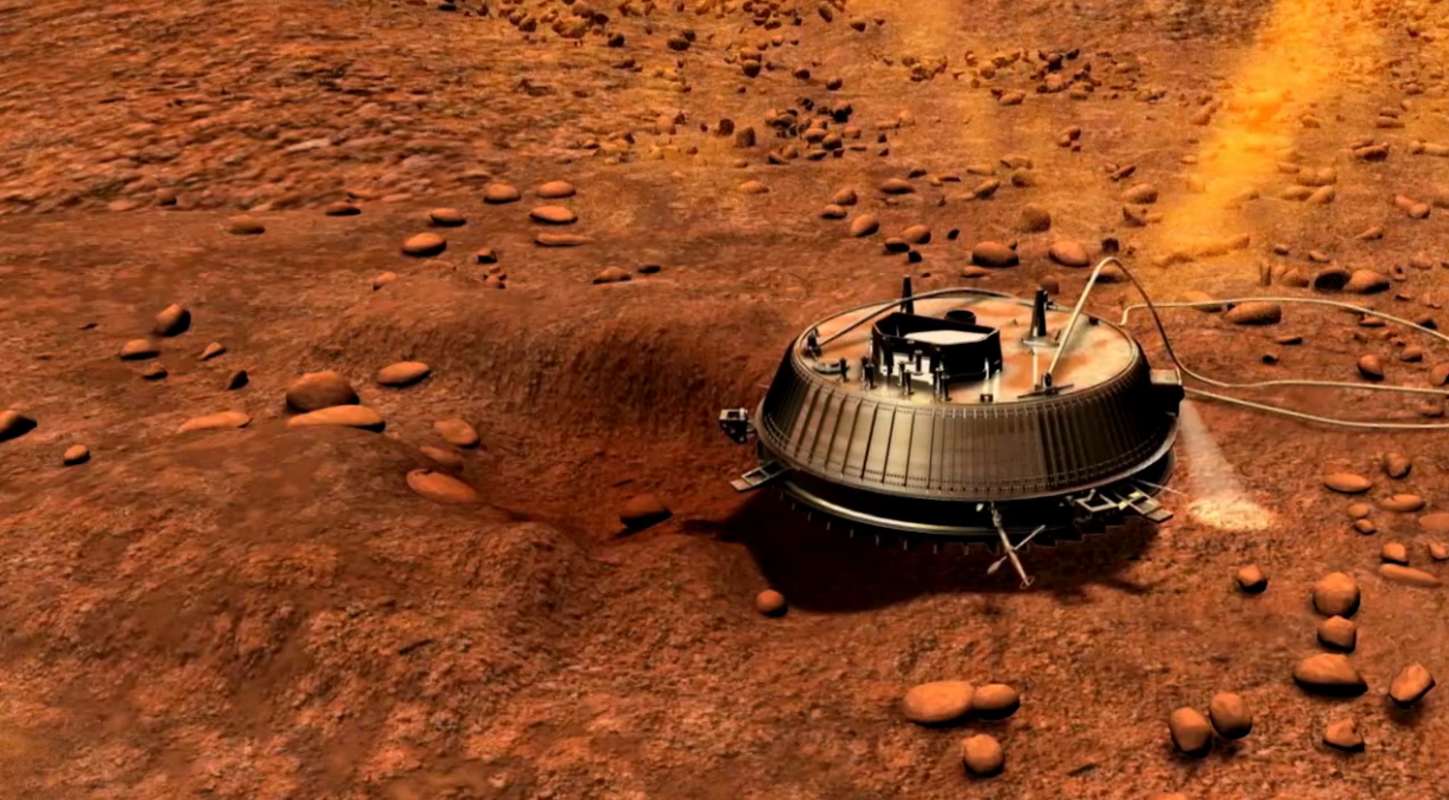 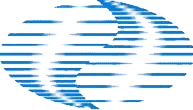 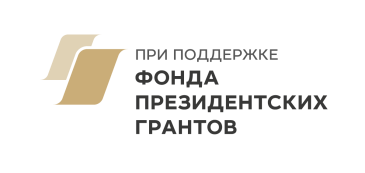 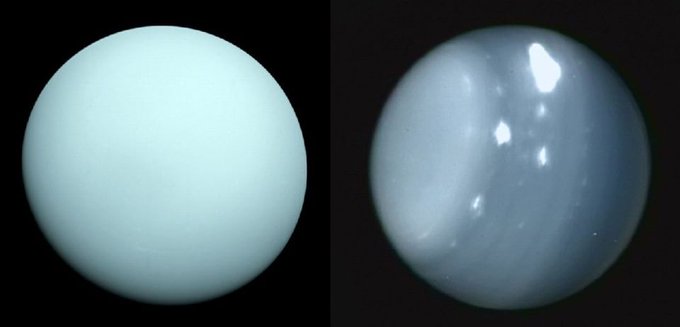 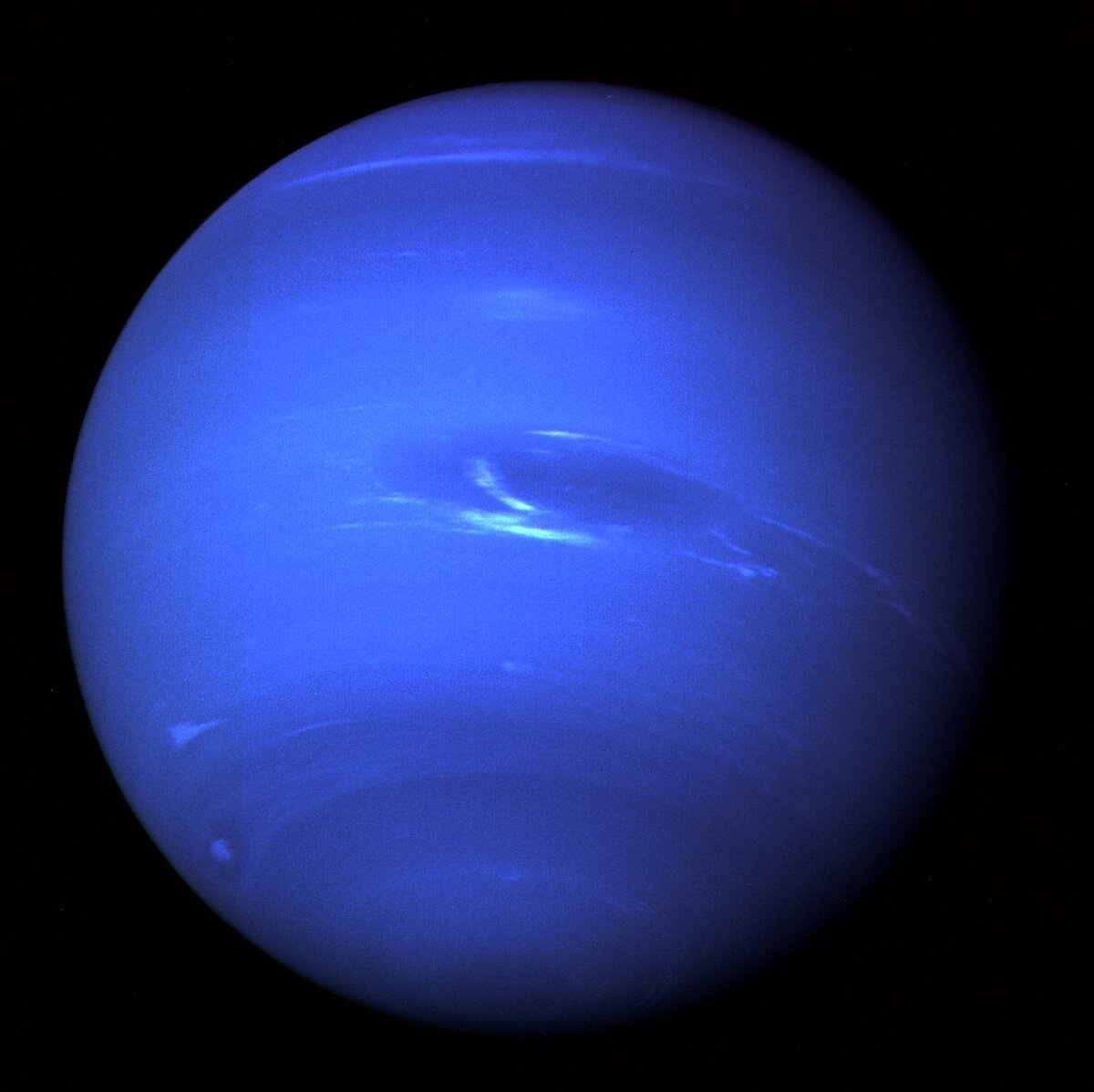 24 января 1986 года — максимальное сближение с Ураном (81,5 тыс. км).
24 августа 1989 года — максимальное сближение с Нептуном
(48 тыс. км) .
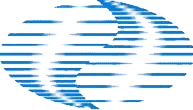 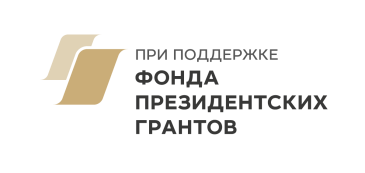 Что работает сегодня
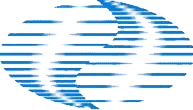 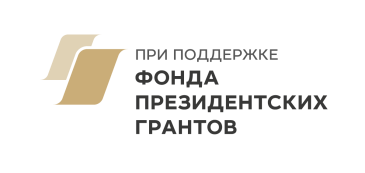 ИСЛ – искусственный спутник Луны
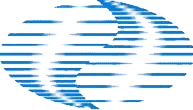 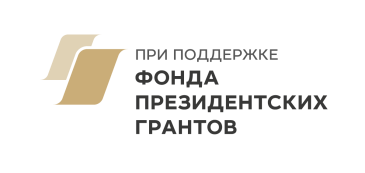 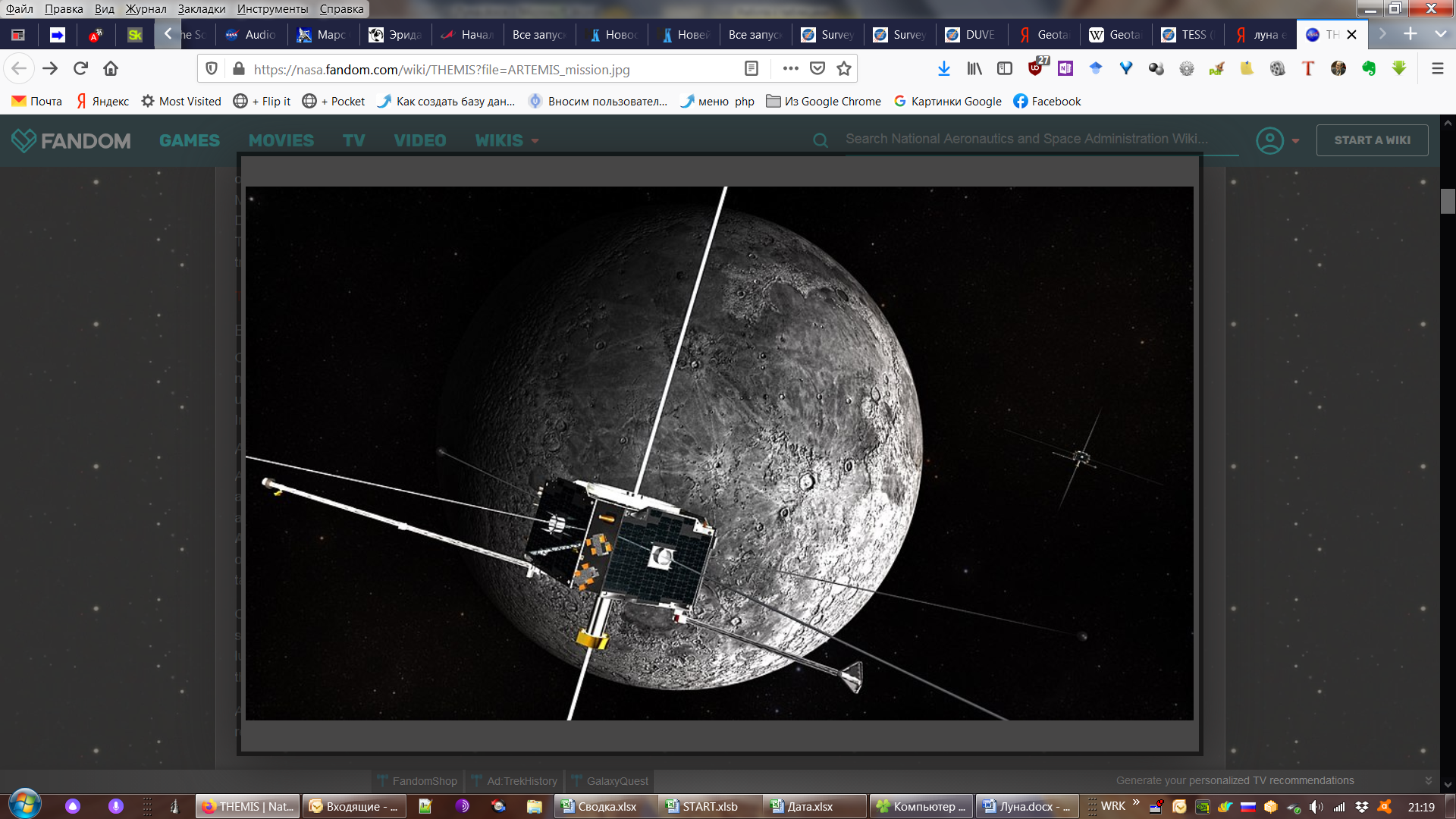 "Артемида" –изучение солнечного ветра и ударных волн, окололунной среды, характеристики лунного магнитного хвоста.
Поведение искусственных тел в гравиполе окололунного пространства.
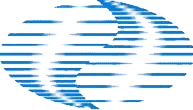 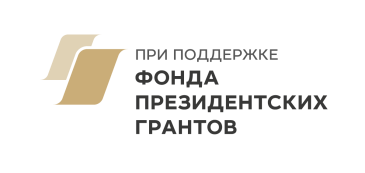 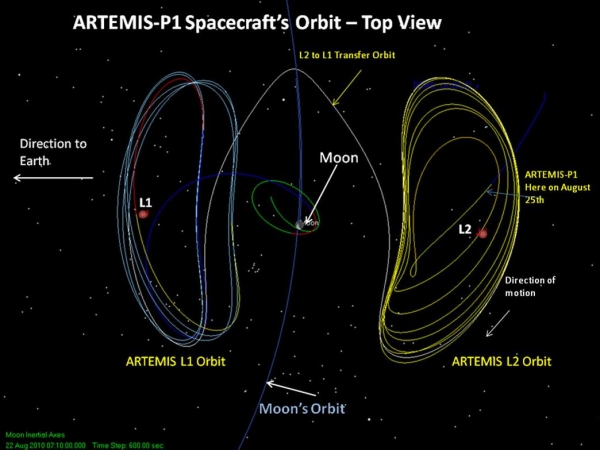 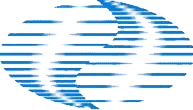 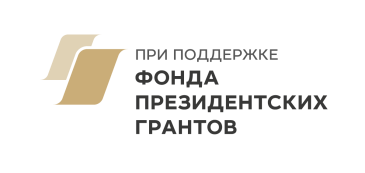 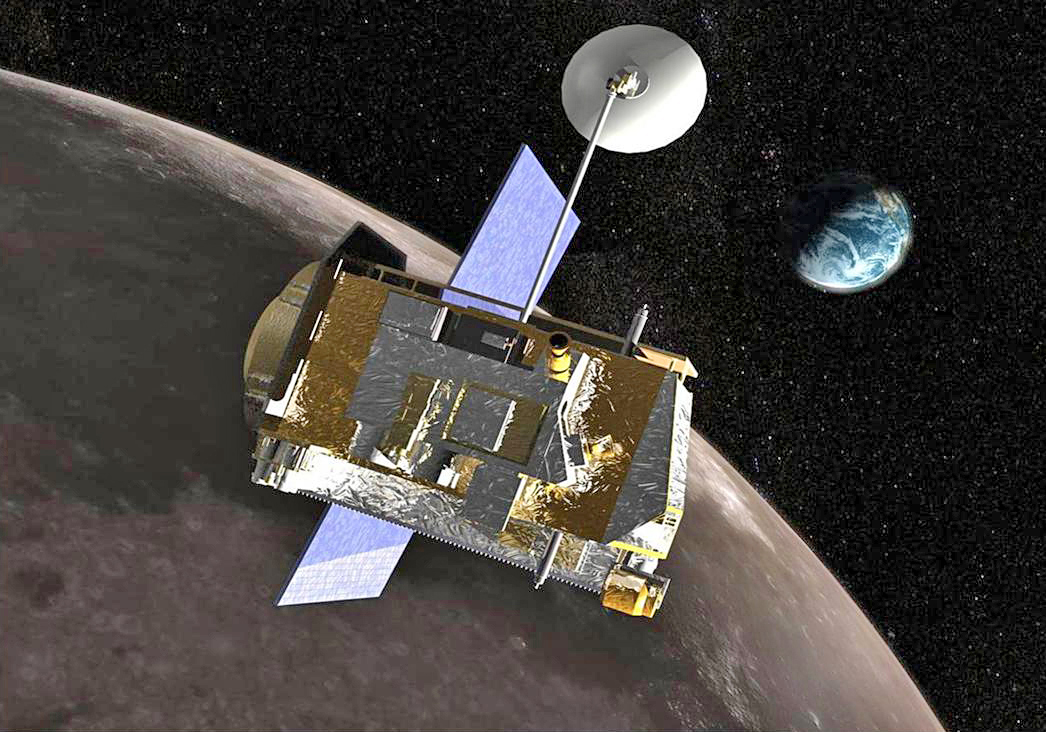 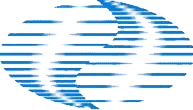 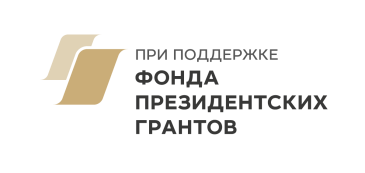 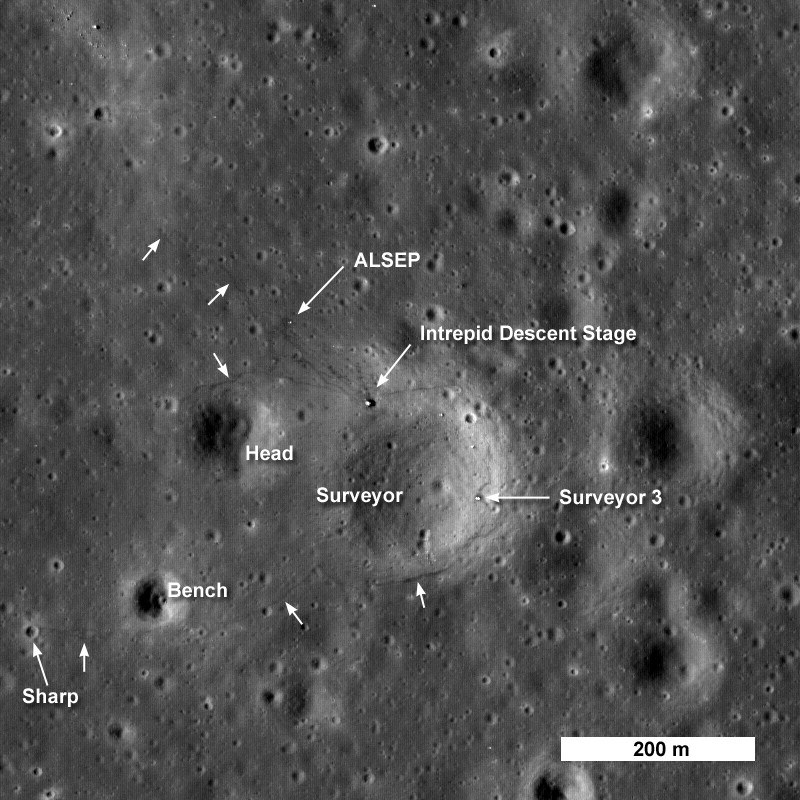 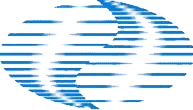 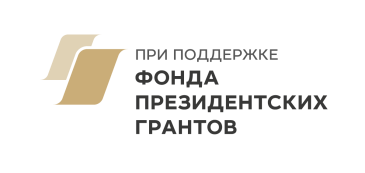 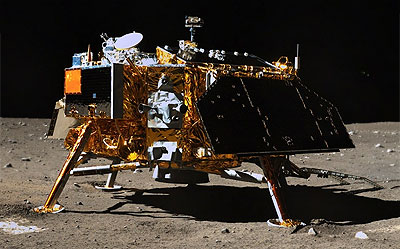 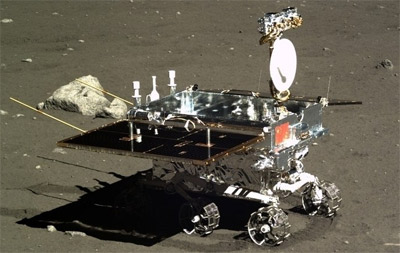 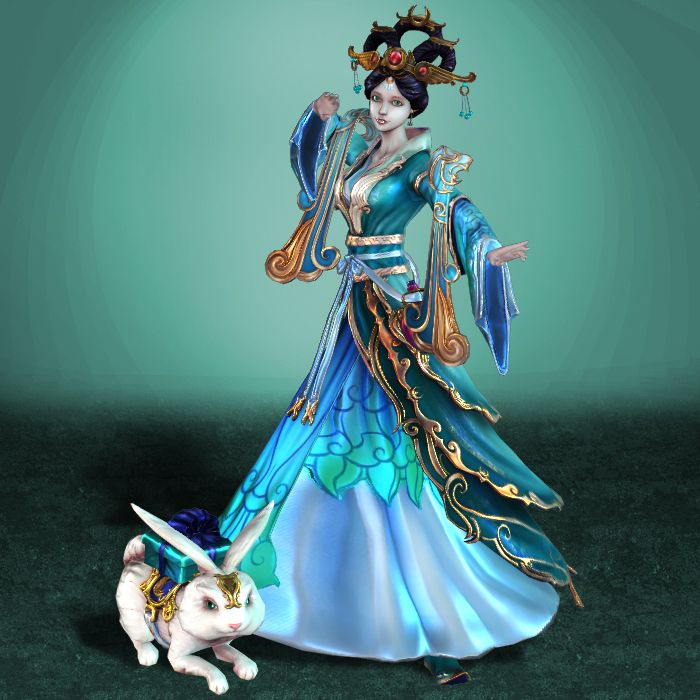 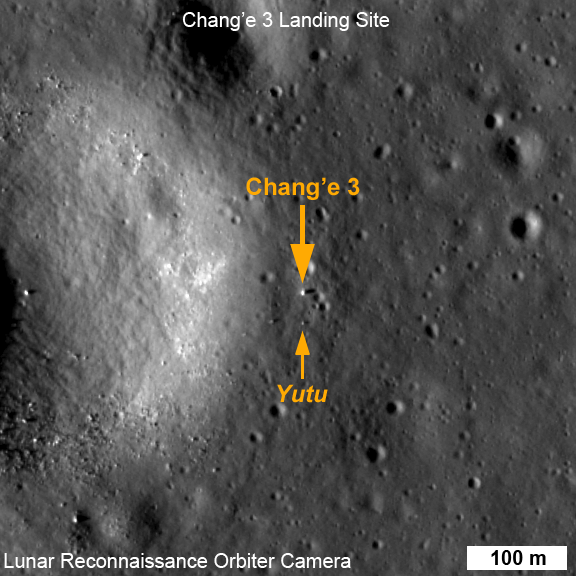 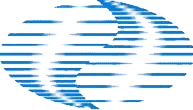 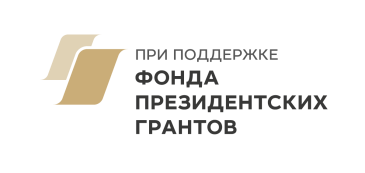 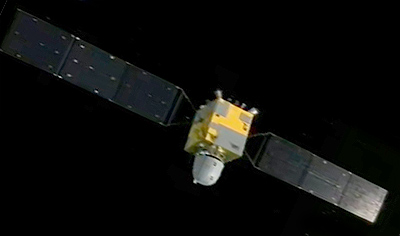 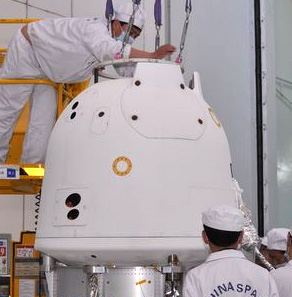 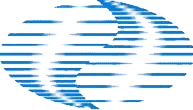 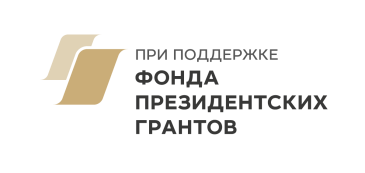 Старт экспедиции 24 ноября 2020 года
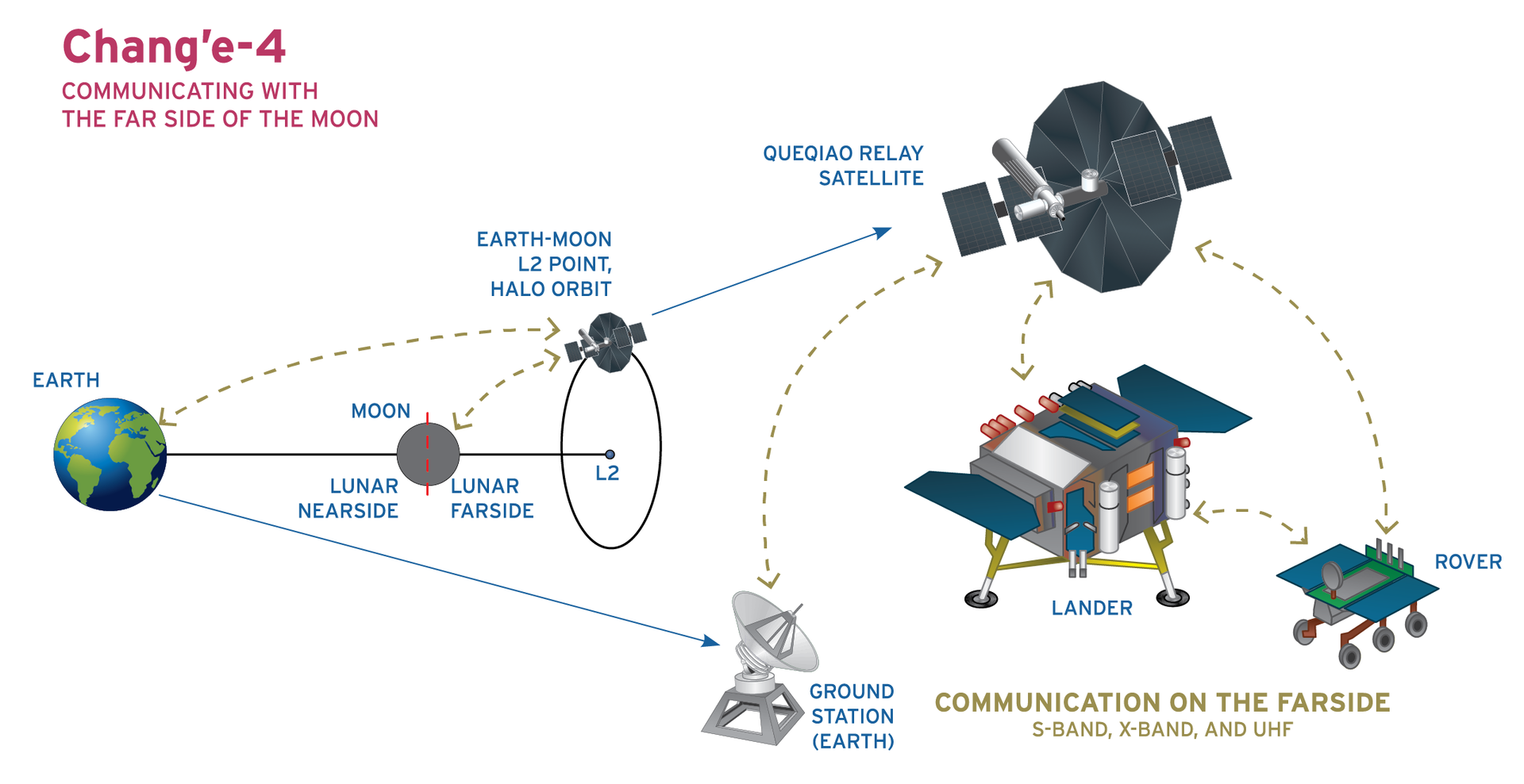 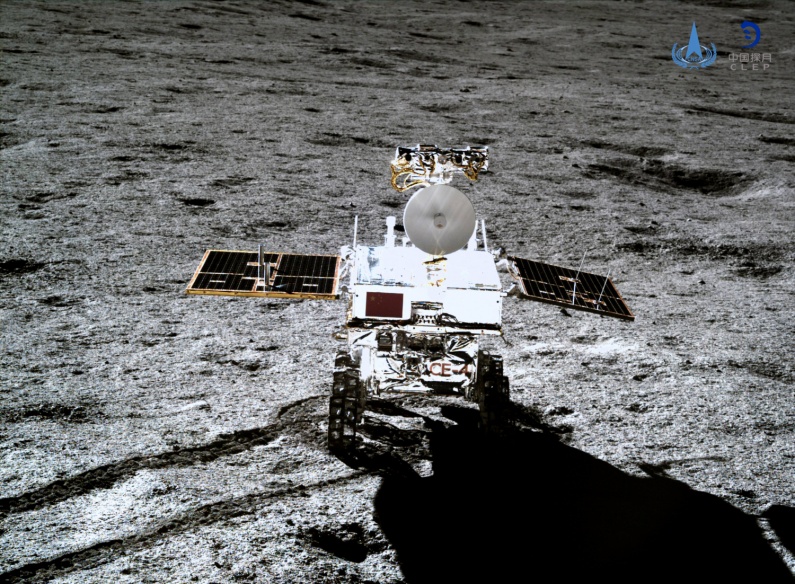 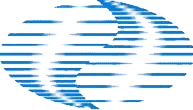 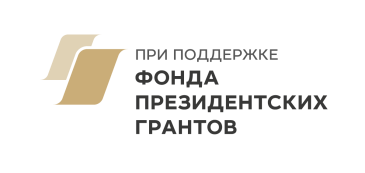 Yutu-2,  120 кг
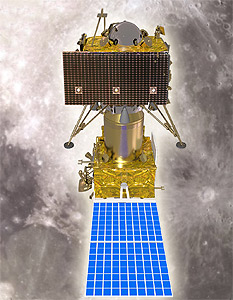 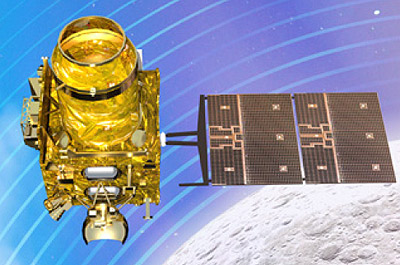 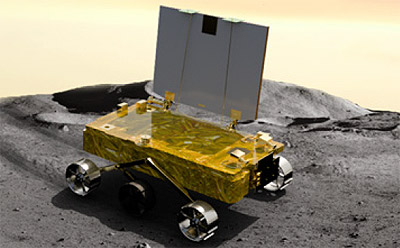 «Прагъян».
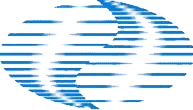 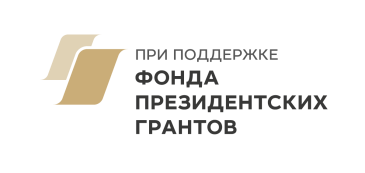 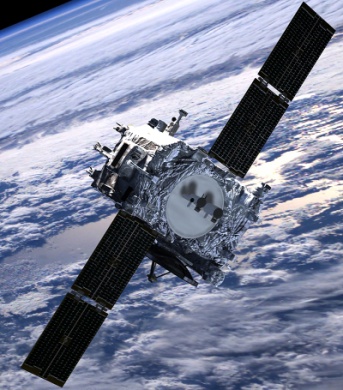 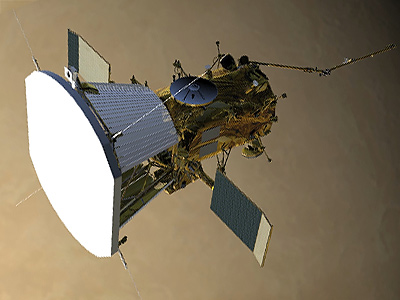 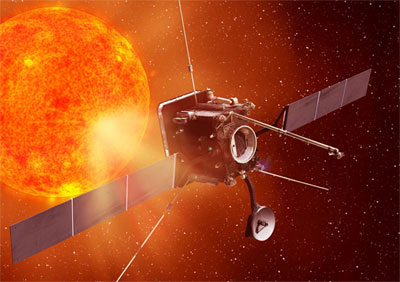 STEREO A
(Solar TErrestrial RElations Observatory,
США)
Parker Solar Probe
(США)
Solar Orbiter 
(Европа)
Паркер должен использовать семь полетов Венеры в течение почти семи лет, чтобы  приблизиться к фотосфере Солнца на 6,2 миллиона километров, что примерно в восемь раз ближе, чем любой космический аппарат до этого.
Цель - 0.04 а.е.
Цель - 0.28 а.е.
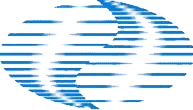 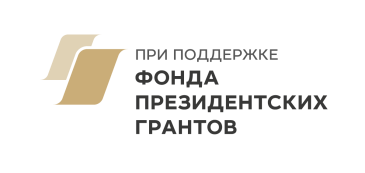 BepiColombo
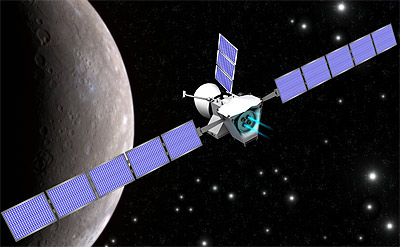 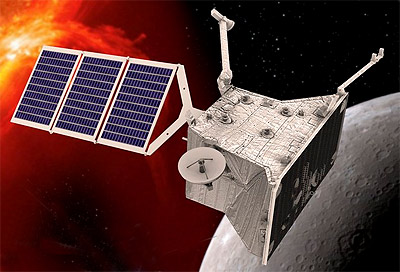 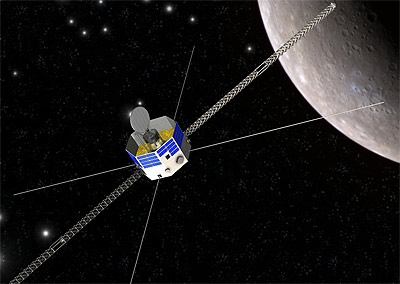 Mercury Planetary Orbiter
Европа, 1230 кг
Mercury Magnetospheric Orbiter
Япония, 255  кг
Прибытие к Меркурию планируется в декабре 2025 года, после пролёта Земли, двух пролётов Венеры, и 6 пролётов Меркурия
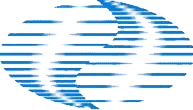 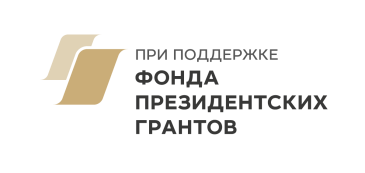 Venus Climate Orbiter, «Рассвет»
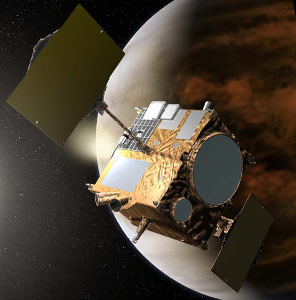 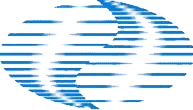 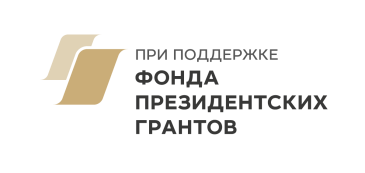 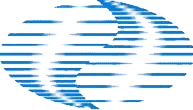 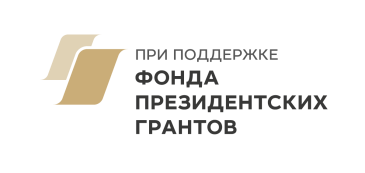 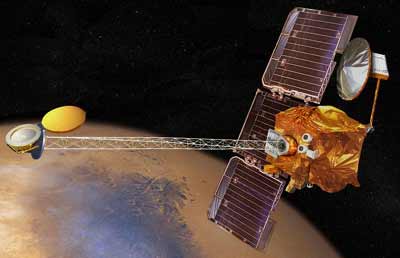 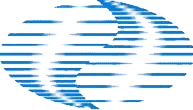 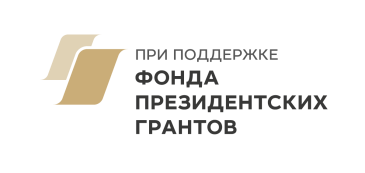 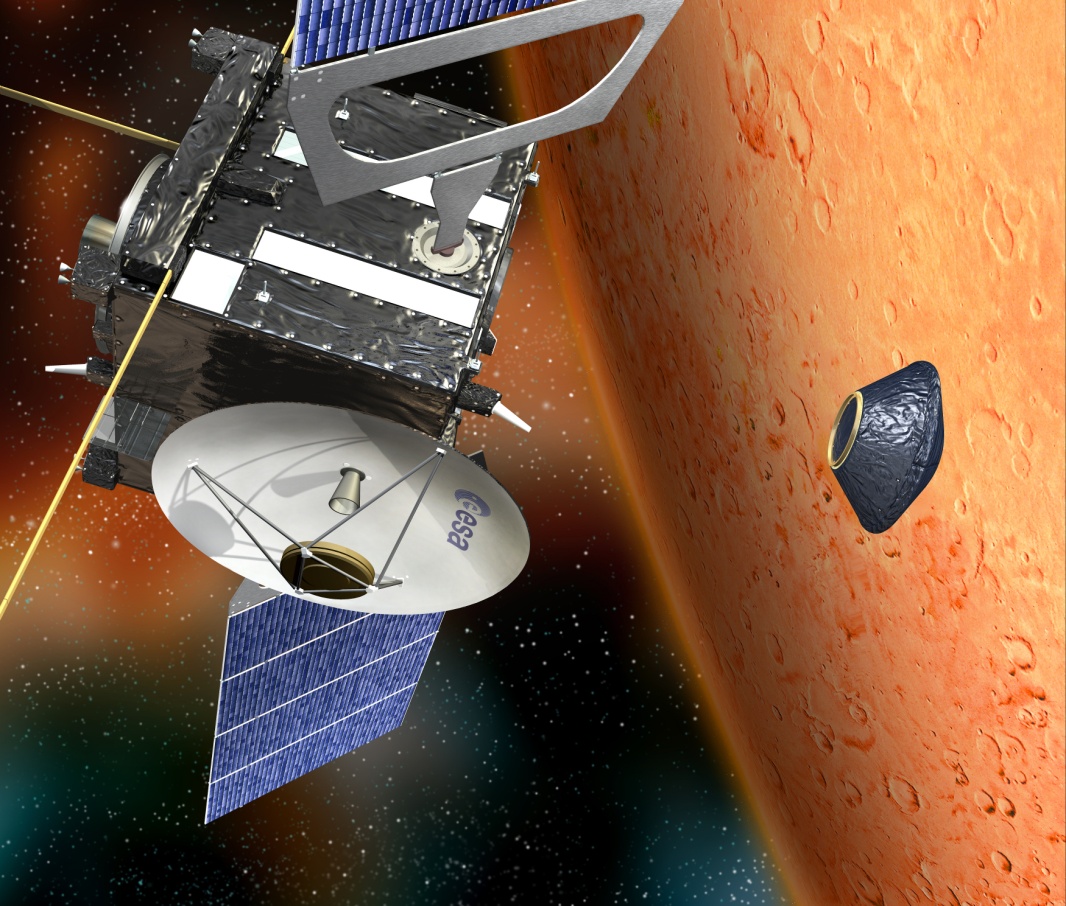 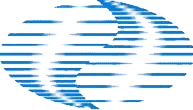 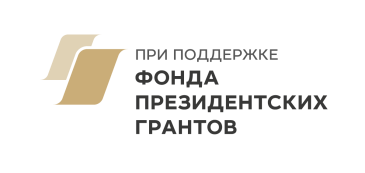 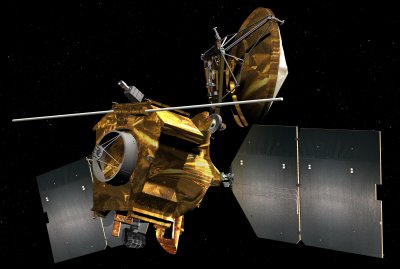 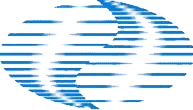 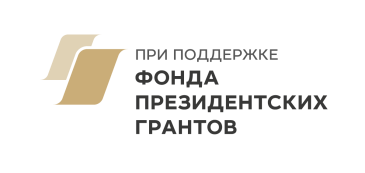 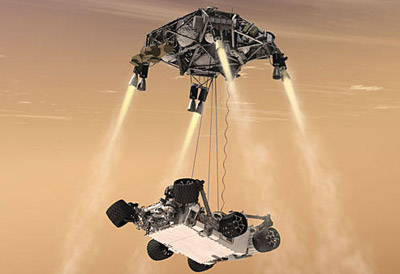 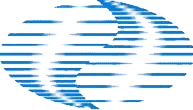 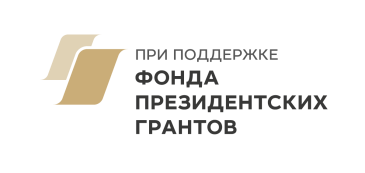 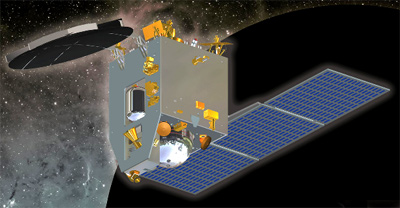 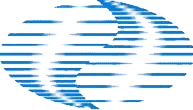 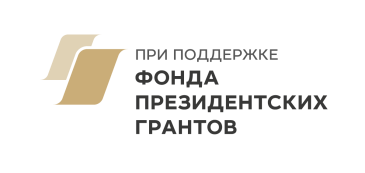 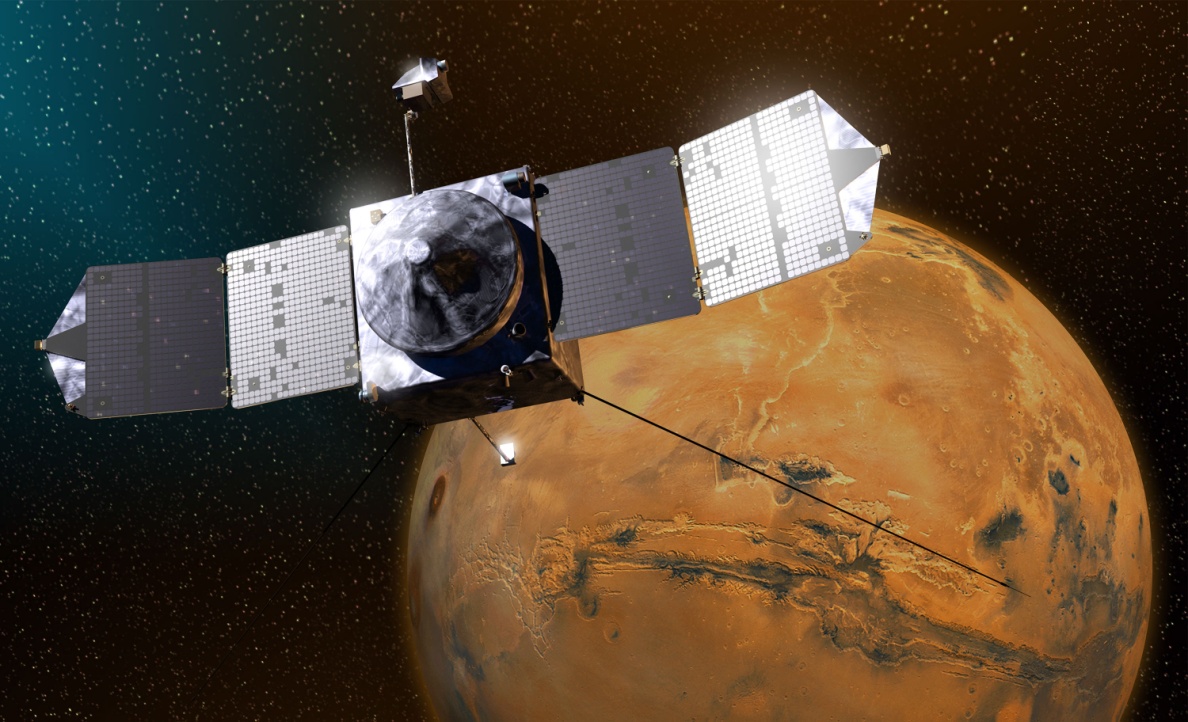 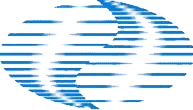 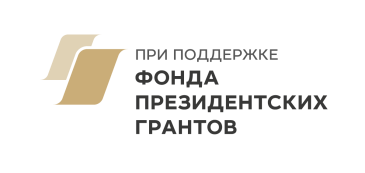 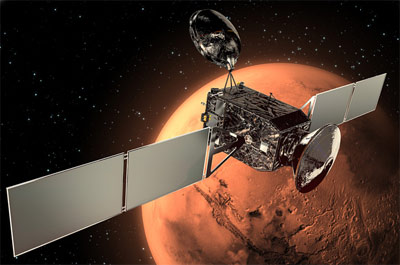 Trace Gas Orbiter (TGO)
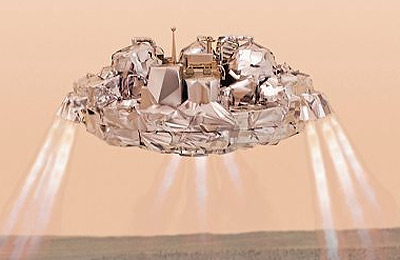 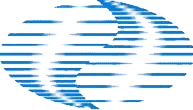 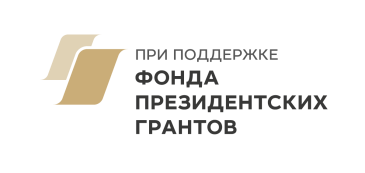 Schiaparelli - авария
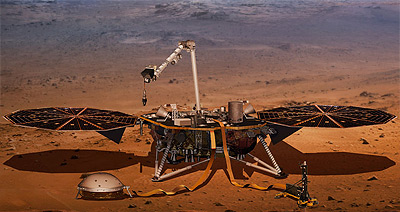 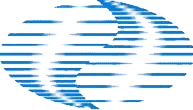 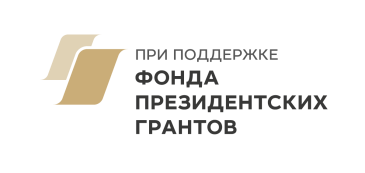 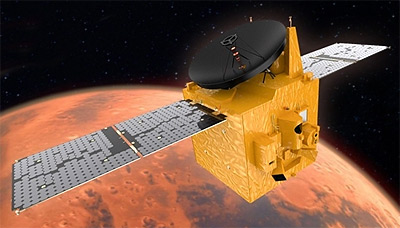 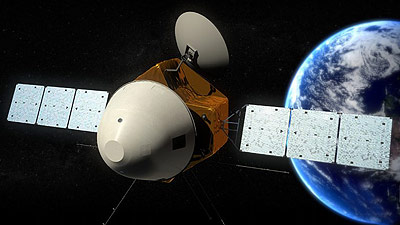 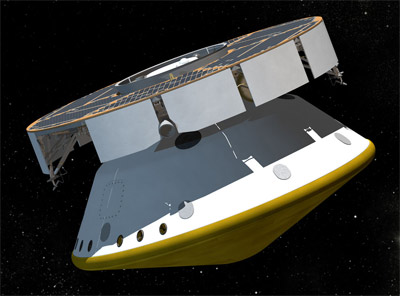 Al-Amal 
(«Надежда», 
ОАЭ)
Tianwen 1
(«Вопросы к небу», КНР)
Perseverance
(«Настойчивость», США)
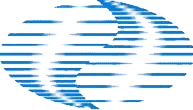 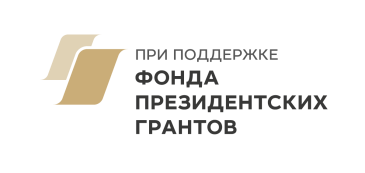 Hayabusa 2 («Сапсан», Япония)
Астероид (162173) Рюгу
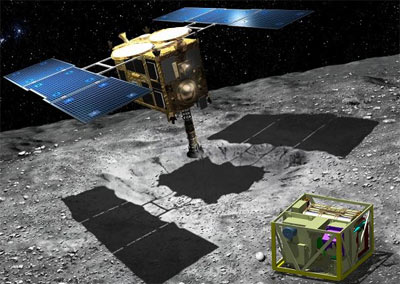 Возвращение на Землю с образцами грунта — декабрь 2020 года.
Пролёт астероида (98943) 2001 CC21 — июль 2026.
Сближение с астероидом 1998 KY26 — июль 2031.
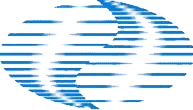 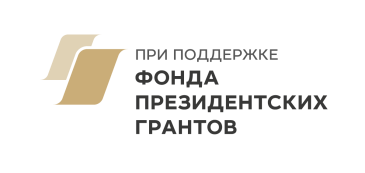 OSIRIS-Rex, США
Астероид Бенну
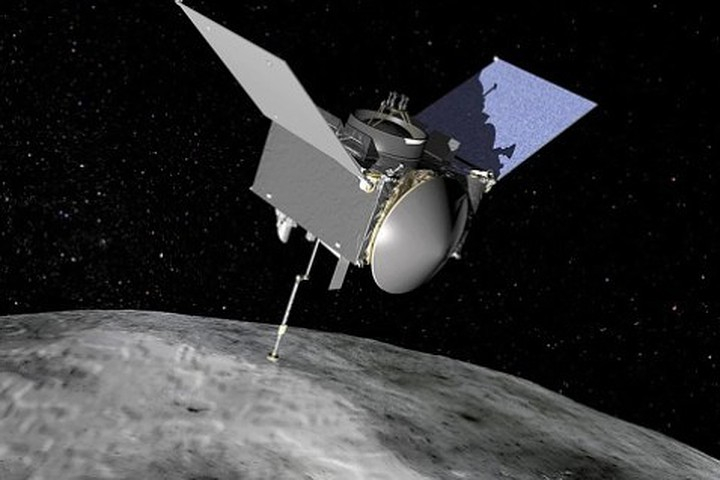 Возвращение на Землю 	2023 год
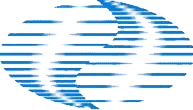 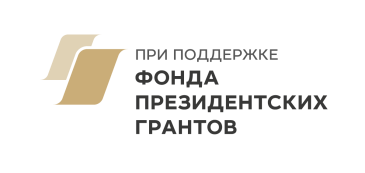 Juno (Jupiter Near-polar Orbiter), «Юнона», США
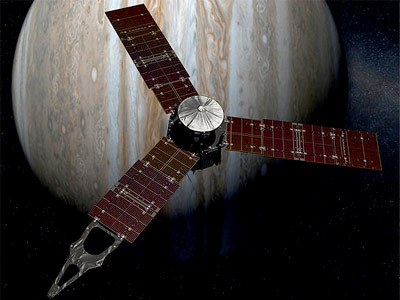 Задачи:
- исследование существования ядра Юпитера;
- определение количества воды и аммиака в атмосфере;
- изучение конвекции и профилей ветра в атмосфере;
- исследование магнитного поля Юпитера.
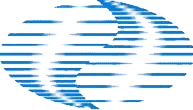 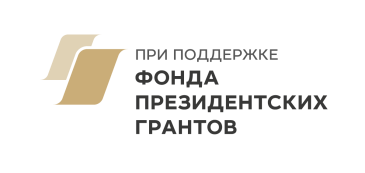 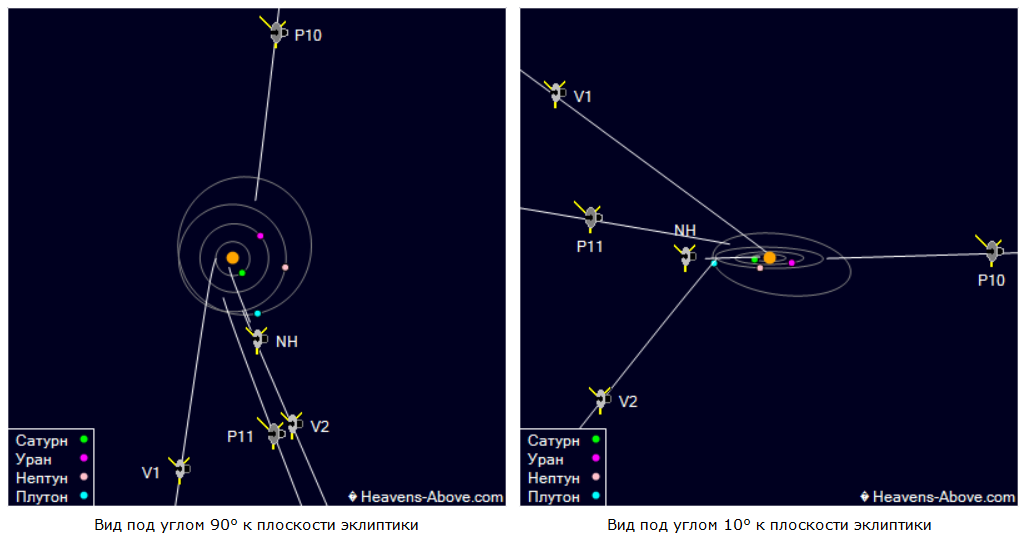 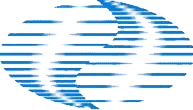 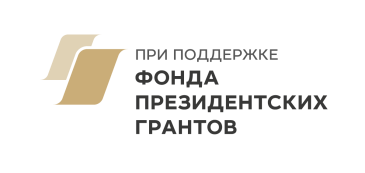 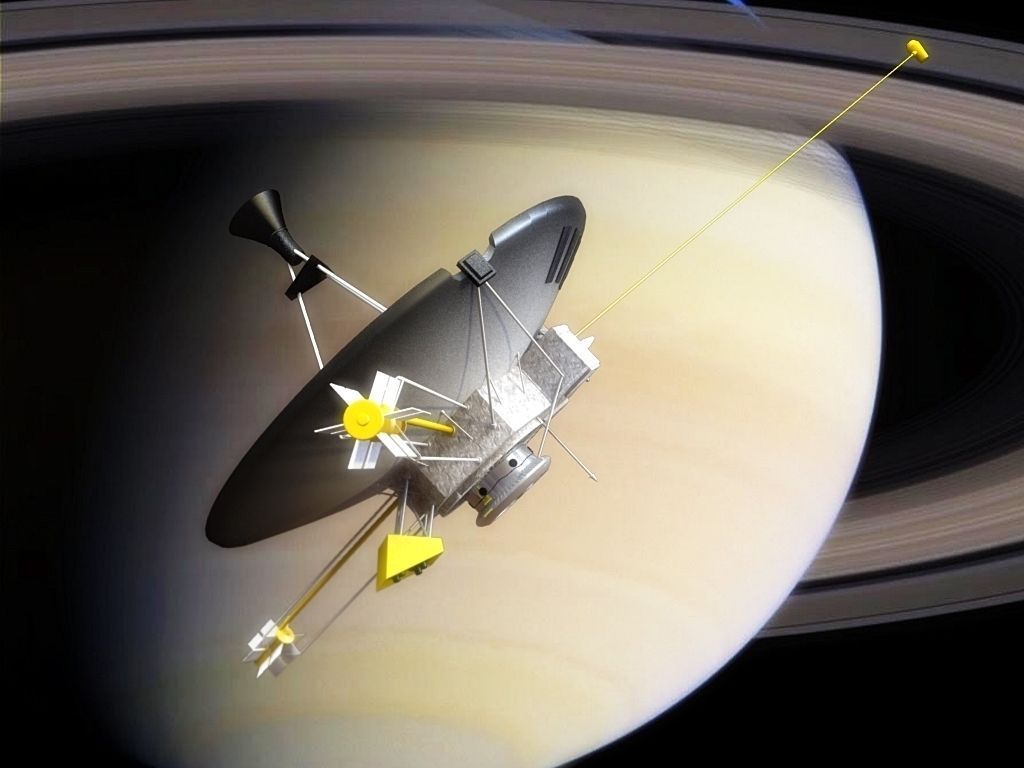 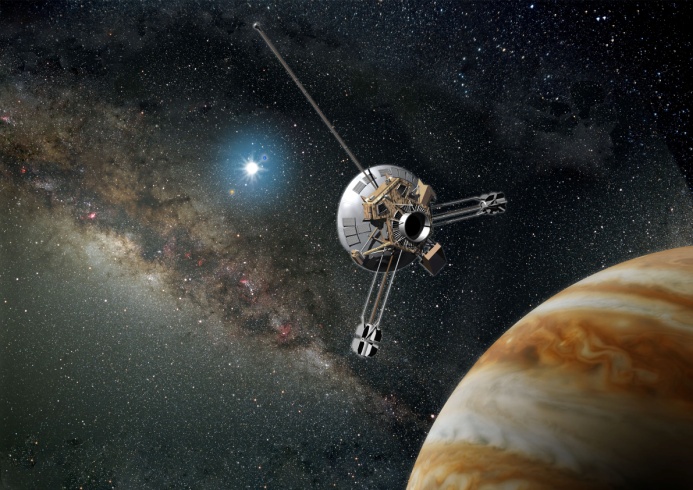 4 декабря 1973 года – пролет Юпитера .
132 тыс. км от облаков.
декабрь 1974 года – пролет Юпитера .
40 тыс. км от облаков.
1 сентября 1979 года – пролет Сатурна.
20 тыс. км от облаков.
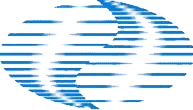 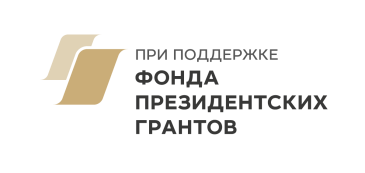 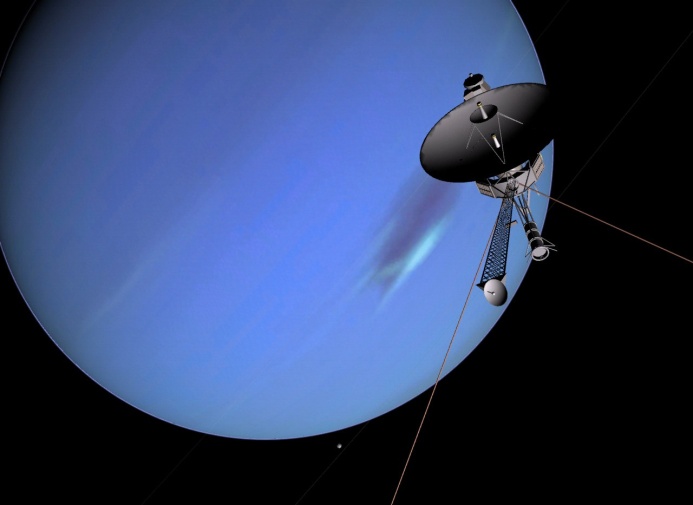 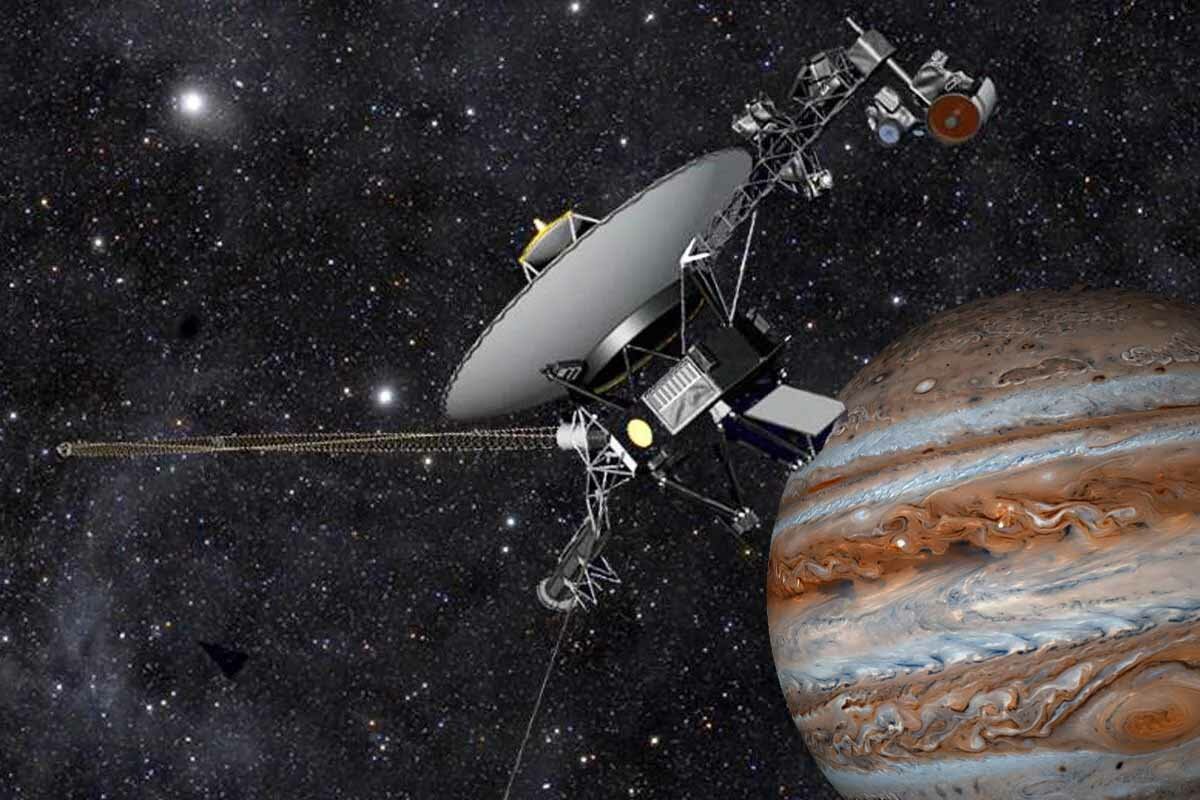 Вояджер 1  у Юпитера
Вояджер 2  у Нептуна
9 июля 1979 года — максимальное сближение с Юпитером (71,4 тыс. км).
5 марта 1979 года — максимальное сближение с Юпитером (349,000 тыс. км).
25 августа 1981 года — максимальное сближение с Сатурном (101 тыс. км).
12 ноября 1980 года — максимальное сближение с Сатурном (124 тыс. км).
24 января 1986 года — максимальное сближение с Ураном (81,5 тыс. км).
24 августа 1989 года — максимальное сближение с Нептуном
(48 тыс. км) .
30 августа 2007 года — аппарат достиг границы ударной волны и вошёл в область гелиопаузы.
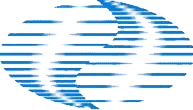 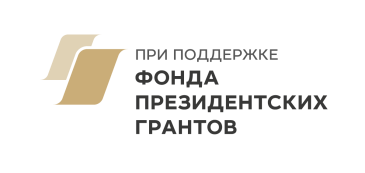 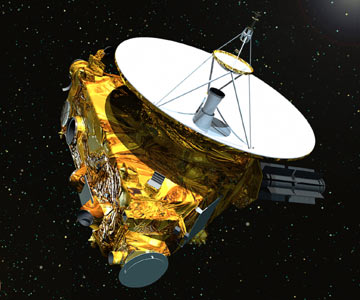 1 января 2019 года – пролет объекта (486958) Аррокот, транснептунового астероида  пояса Койпера (43 а.е. от Солнца).
Дистанция - 3500 км.
14 июля 2015 года - пролет на расстоянии 12,5 тыс км от поверхности Плутона.
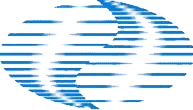 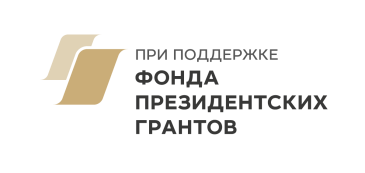 Перспектива
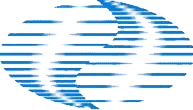 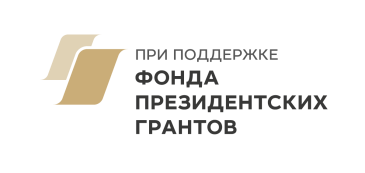 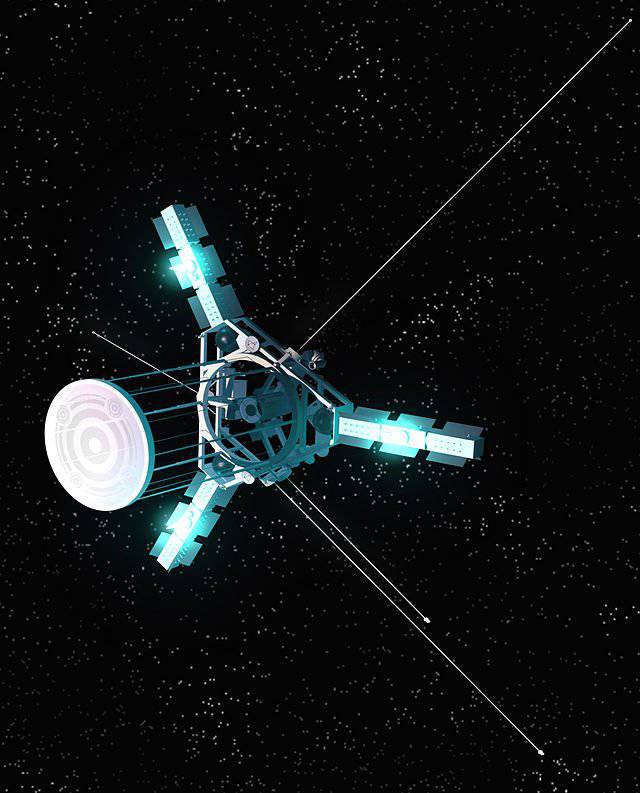 Экспедиция на расстояние в тысячу астрономических единиц - Проект TAU
TAU (Thousand Astronomical Units)
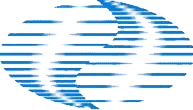 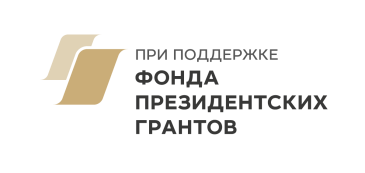 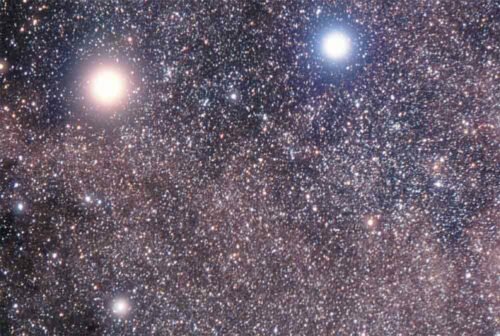 4,3 светового года = 271 937  а.е.
В 1 800 раз больше, чем достигнуто (Вояджер-1 – 151 а.е.)
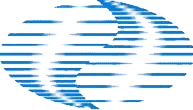 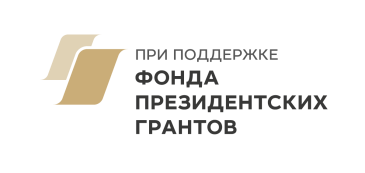 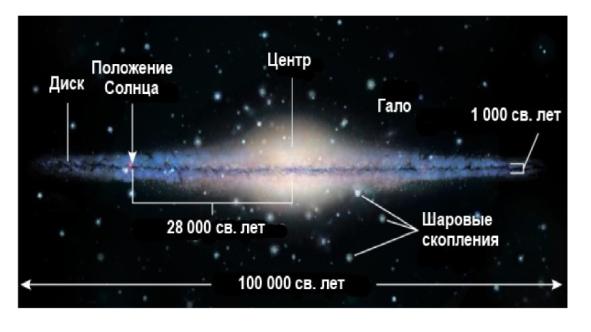 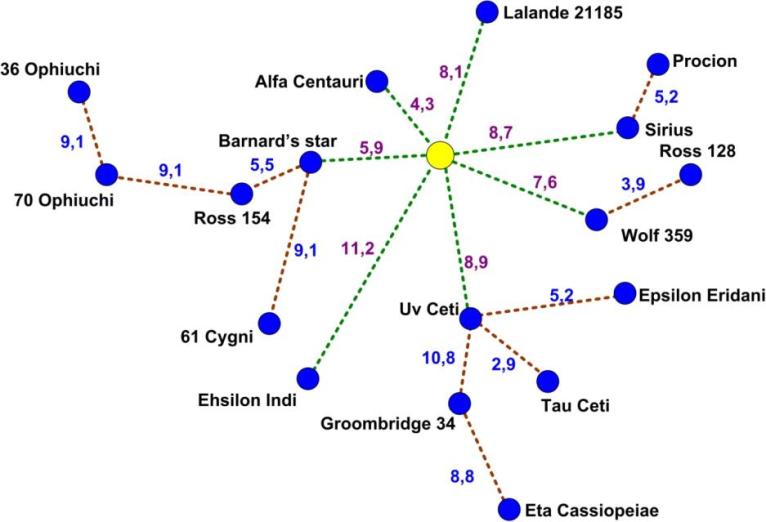 «Конечная цель» космонавтики определяется тем, что для земной (околосолнечной) цивилизации достаточно осуществить ограниченное количество межзвездных полетов эскадр пилотируемых кораблей (несколько десятков) на ограниченное расстояние (10–50 световых лет) Дальнейшее освоение Галактики осуществляют уже вновь созданные цивилизации на других планетных системах Цивилизация.
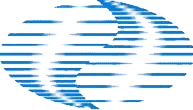 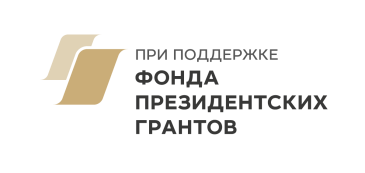 Шкловский И.С. Вселенная, жизнь, разум. М.: Наука, 1987, 336 стр.
Левантовский В.И. Механика космического полета в элементарном изложении. М.: Наука, 1974. 512 стр.
Asif A. Siddiqi. Beyond Earth. A chronicle of deep space exploration, 1958–2016. NASA. 393 стр.
Эпизоды космонавтики http://epizodyspace.ru/
Солнечная Система  http://galspace.spb.ru/index.php
Heavens above https://www.heavens-above.com/
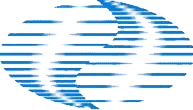 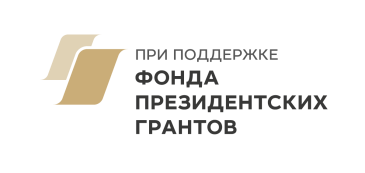 БЛАГОДАРЮ ЗА ВНИМАНИЕ !
Моисеев Иван Михайлович, 
Руководитель ИКП,
Научный руководитель МКК,
Член экспертного совета 
при Правительстве Российской Федерации

i_mois@mail.ru

http://path-2.interstellar-flight.ru 
http://www.mosspace.ru
http://interstellar-flight.ru
http://ivan-moiseyev.livejournal.com/
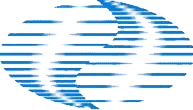 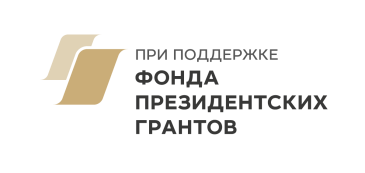